TRƯỜNG TIỂU HỌC LÝ THƯỜNG KIỆT
TIẾNG VIỆT - ĐỌC 4
Giáo viên thực hiện: Nguyễn Thị Vân
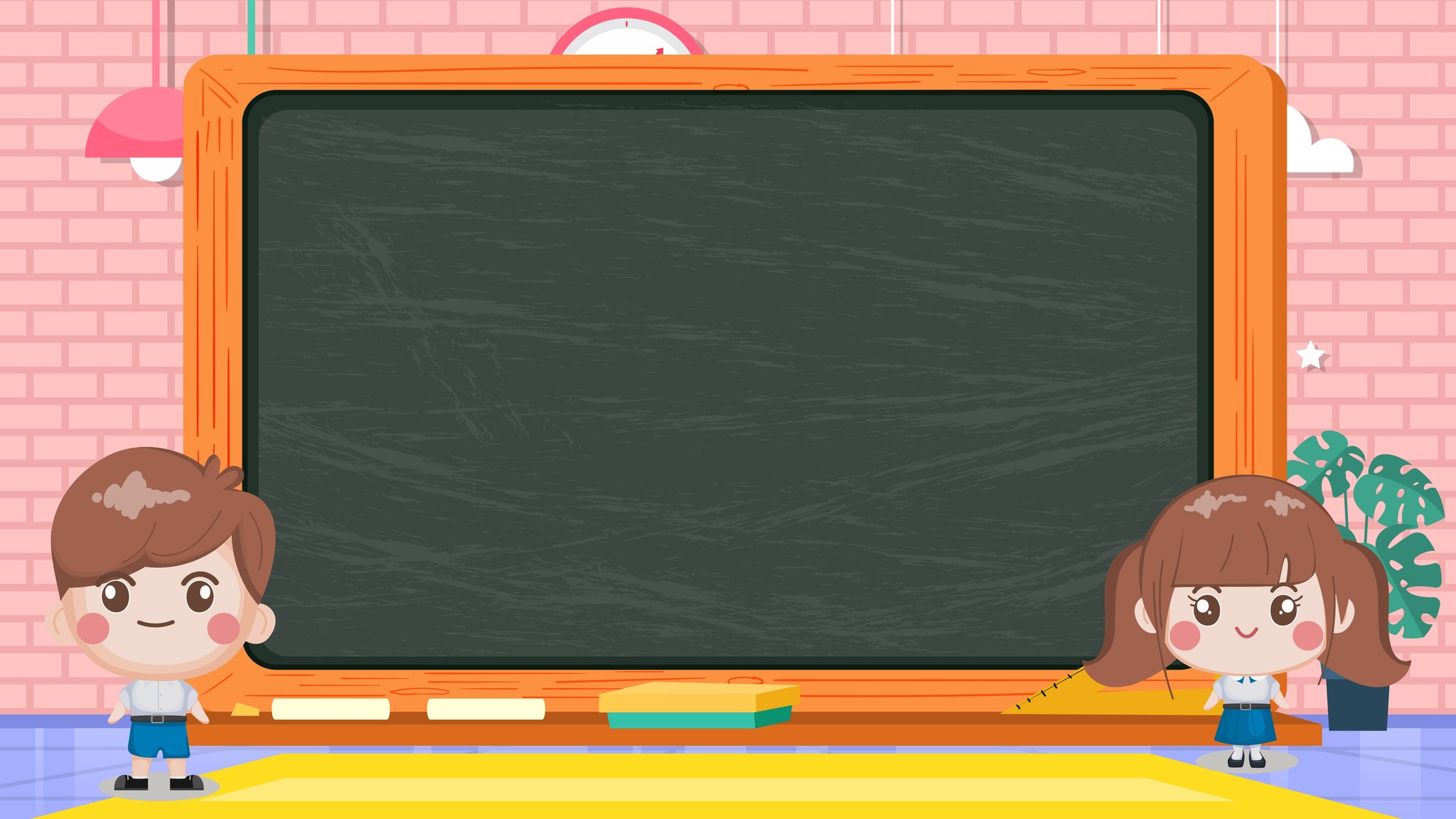 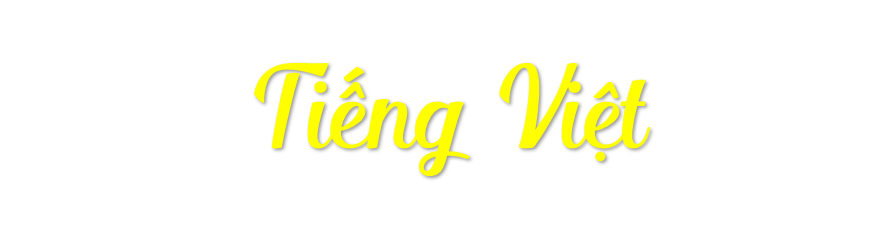 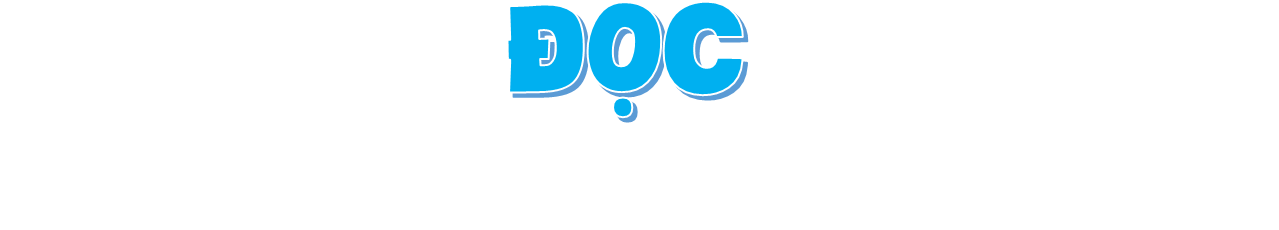 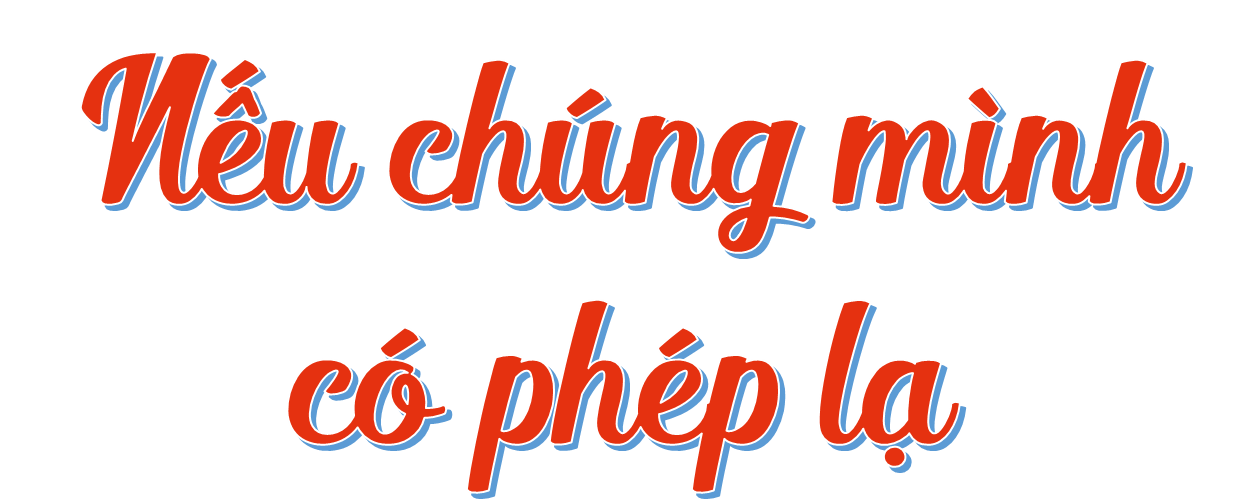 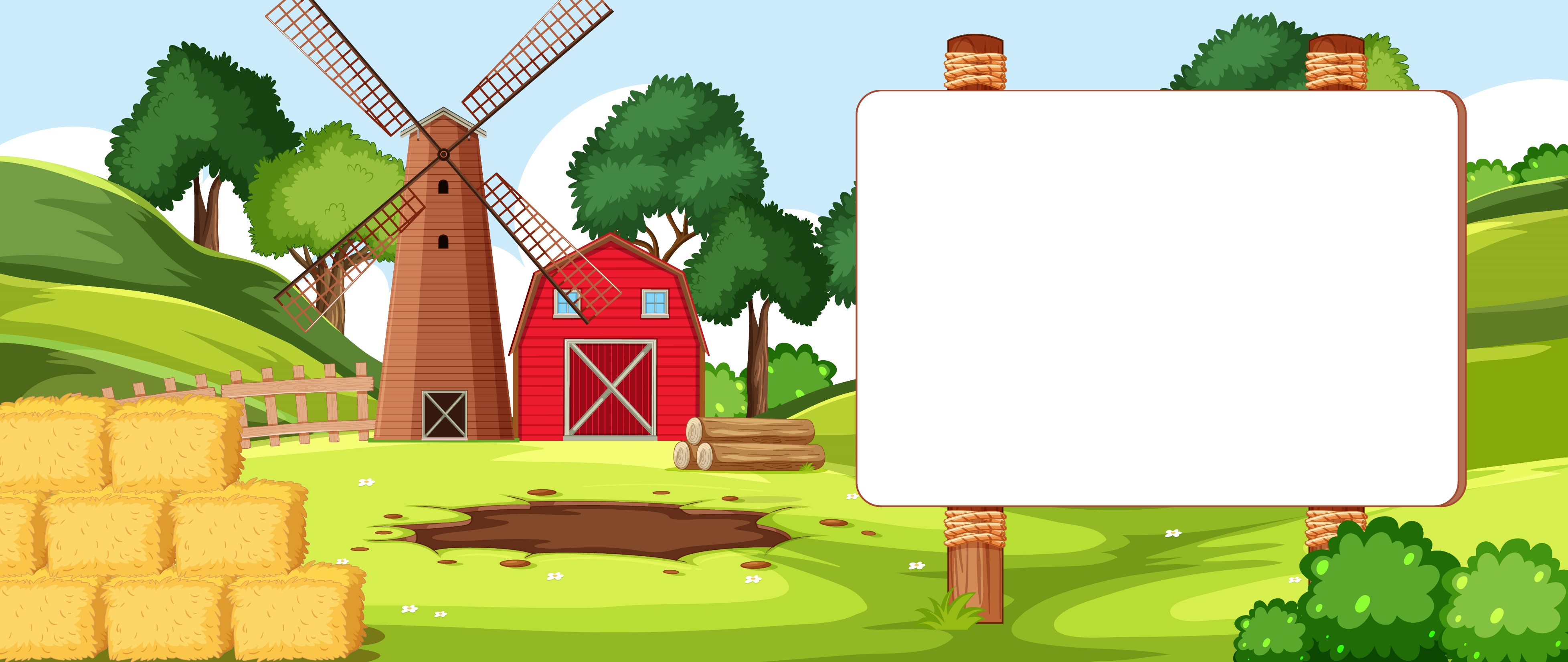 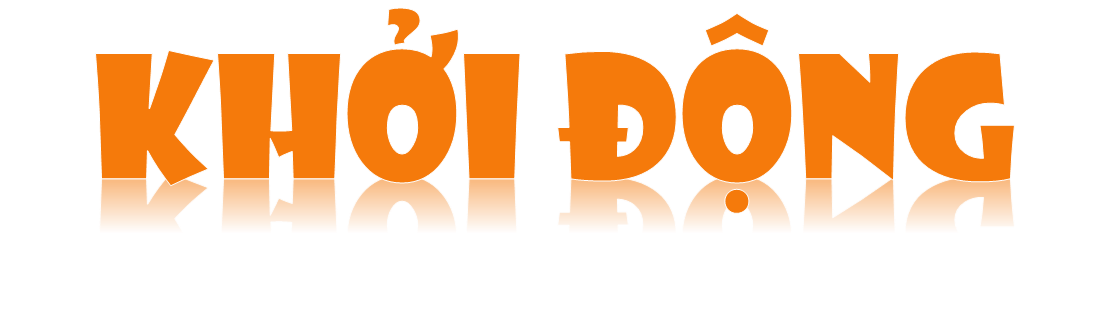 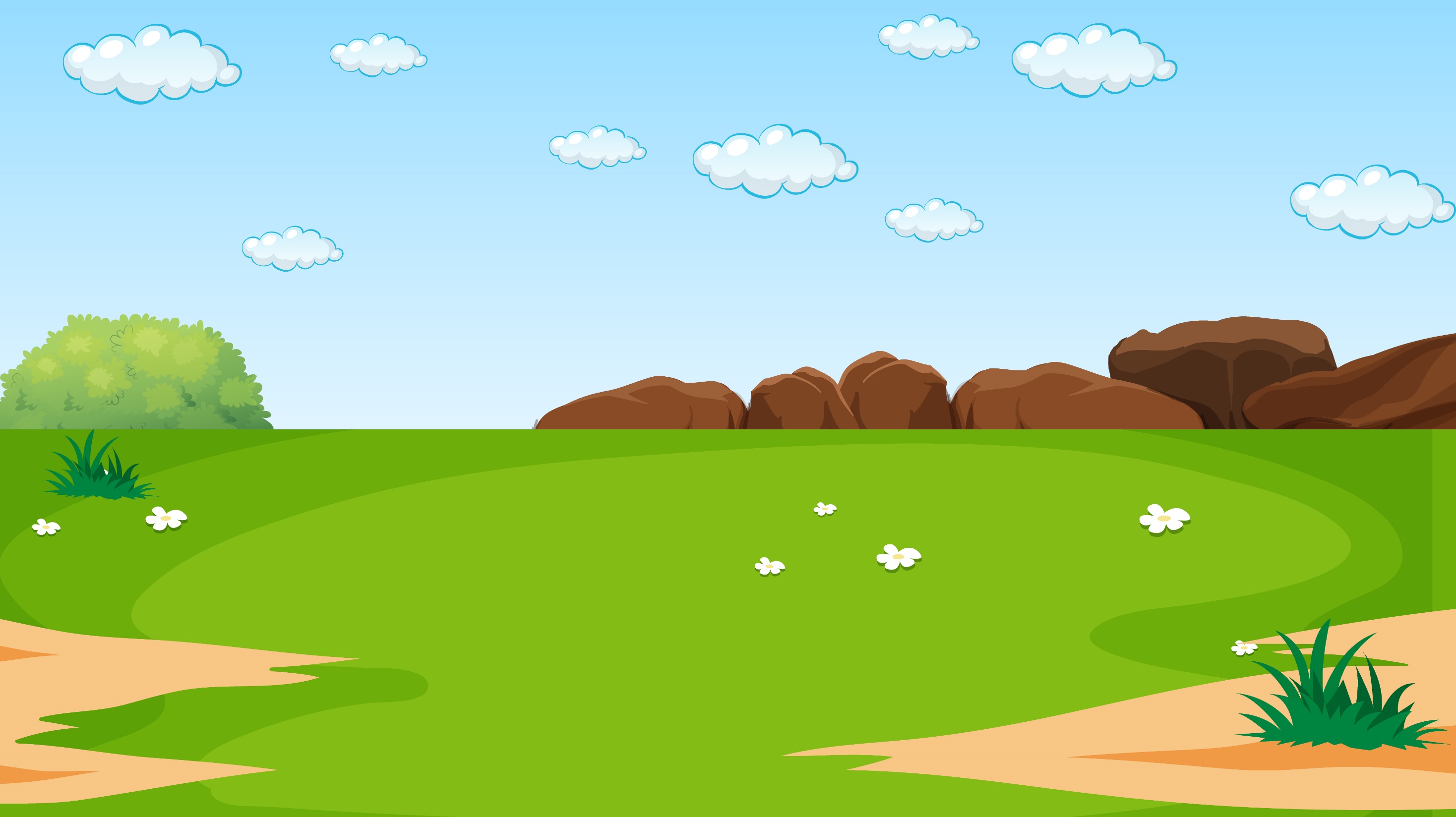 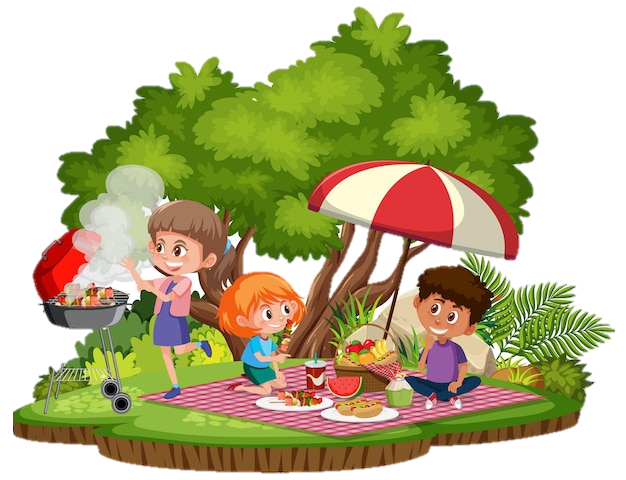 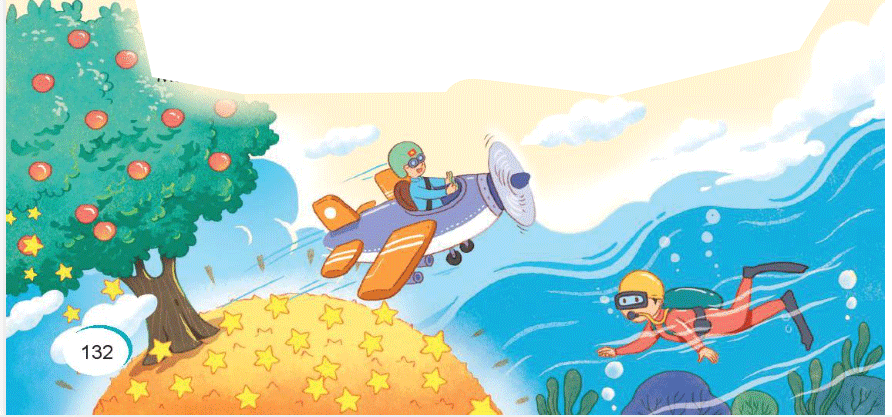 Nếu có một phép lạ, em muốn dùng phép lạ đó để làm gì? Vì sao?
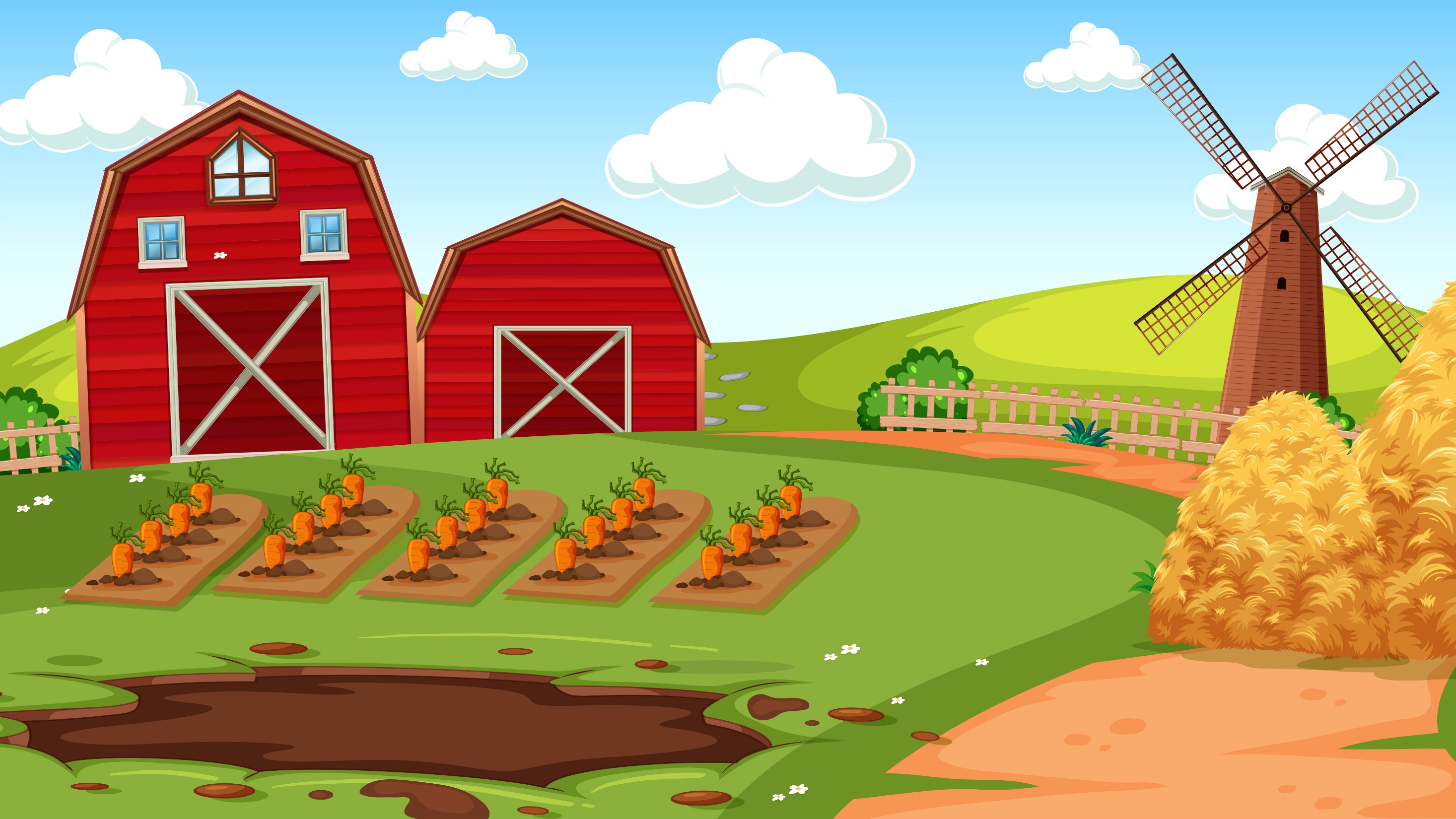 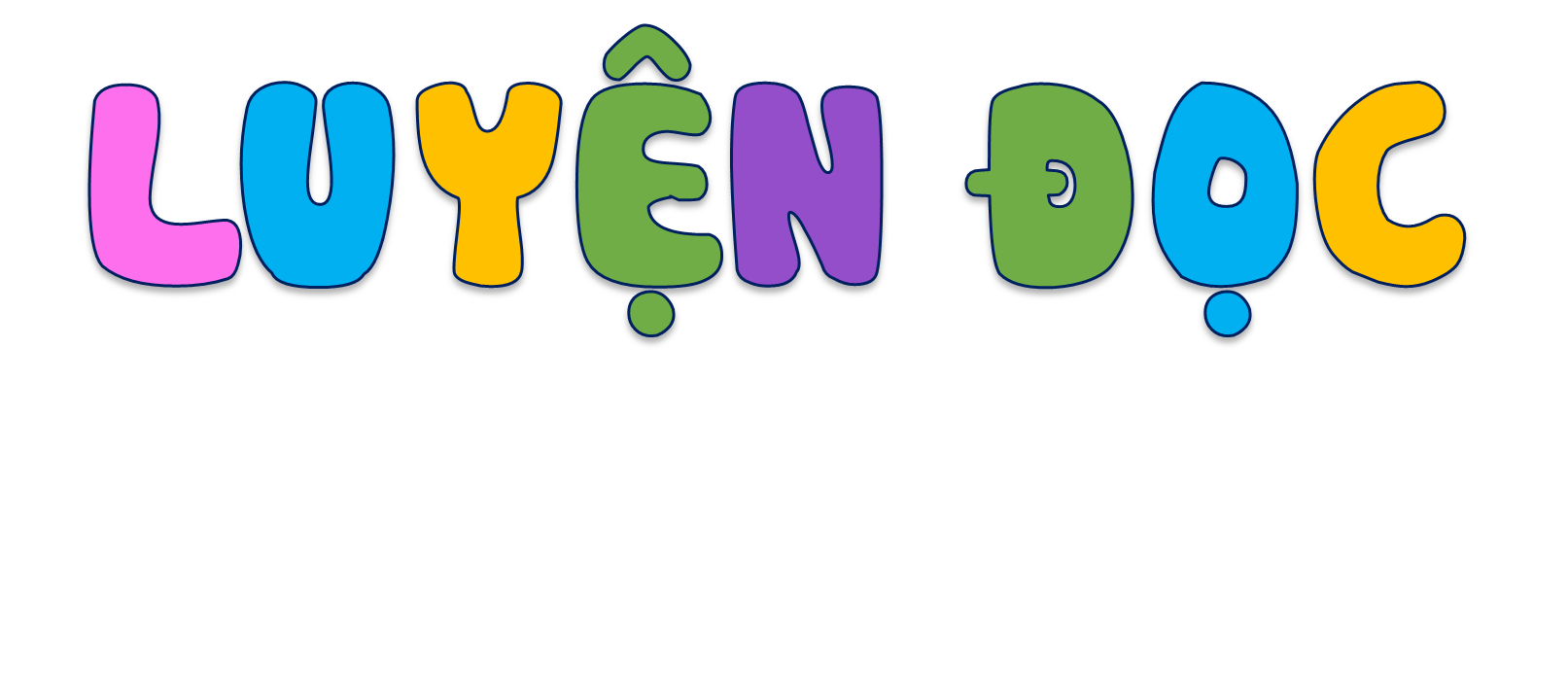 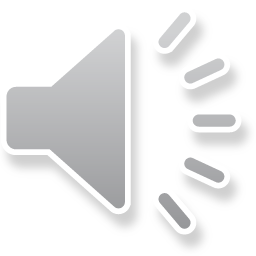 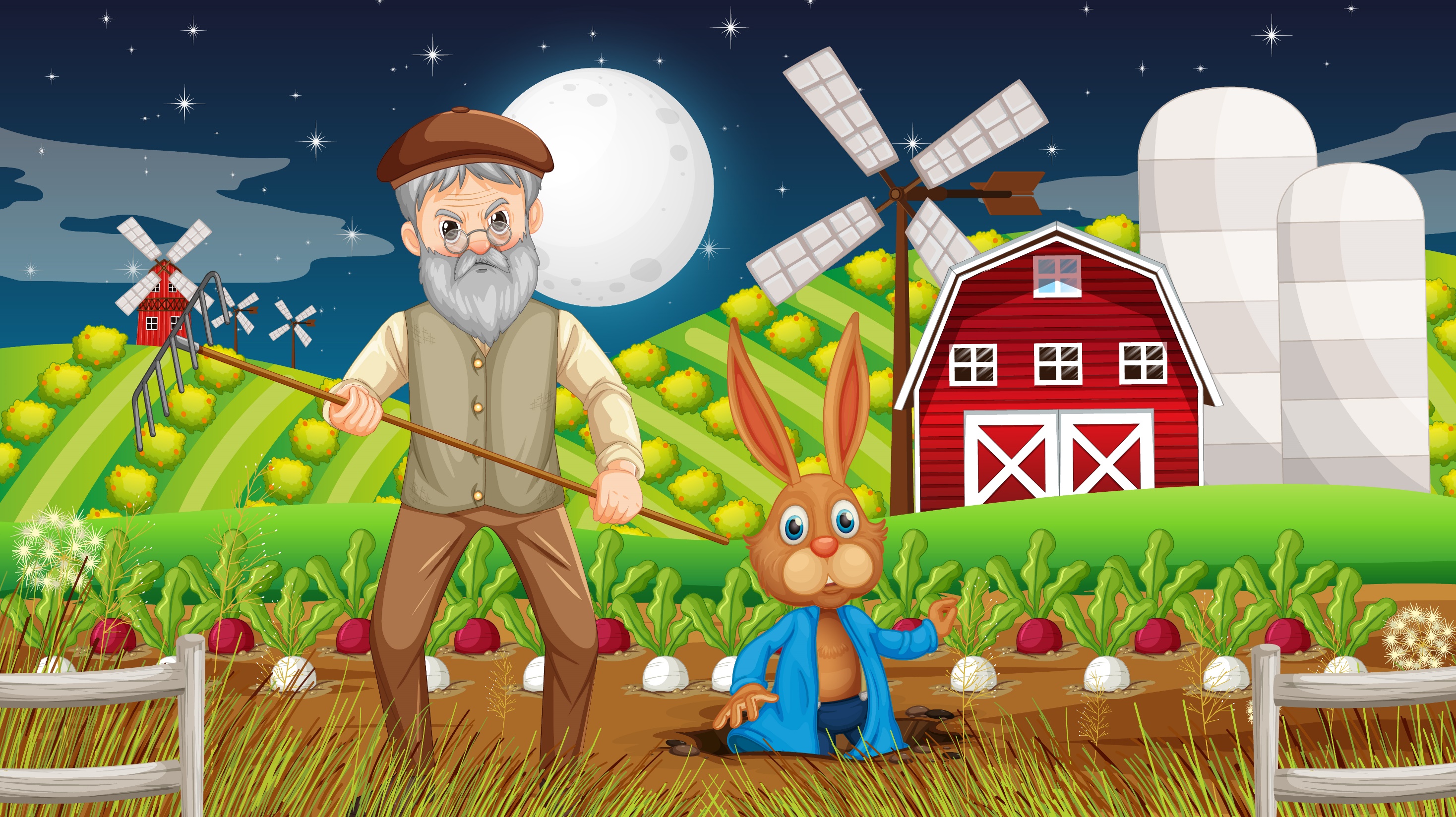 ĐỌC MẪU
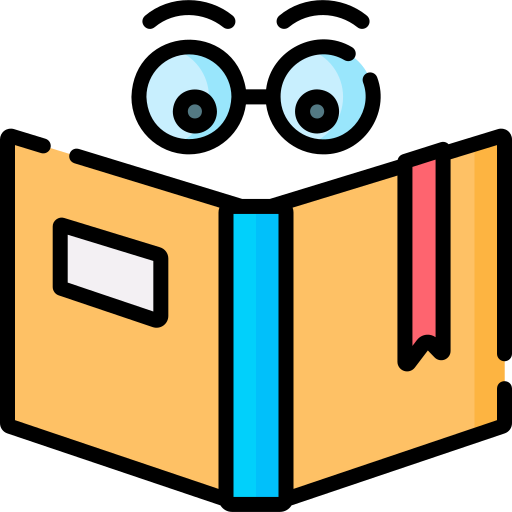 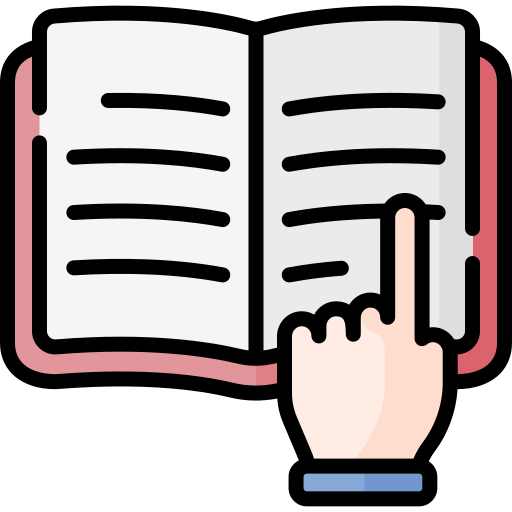 Mắt dõi
Tay dò
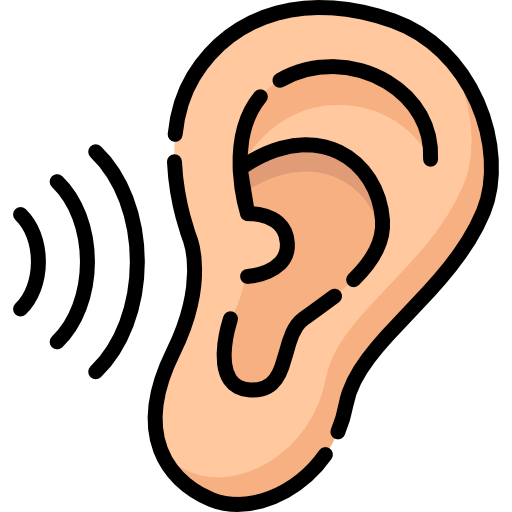 Tai nghe
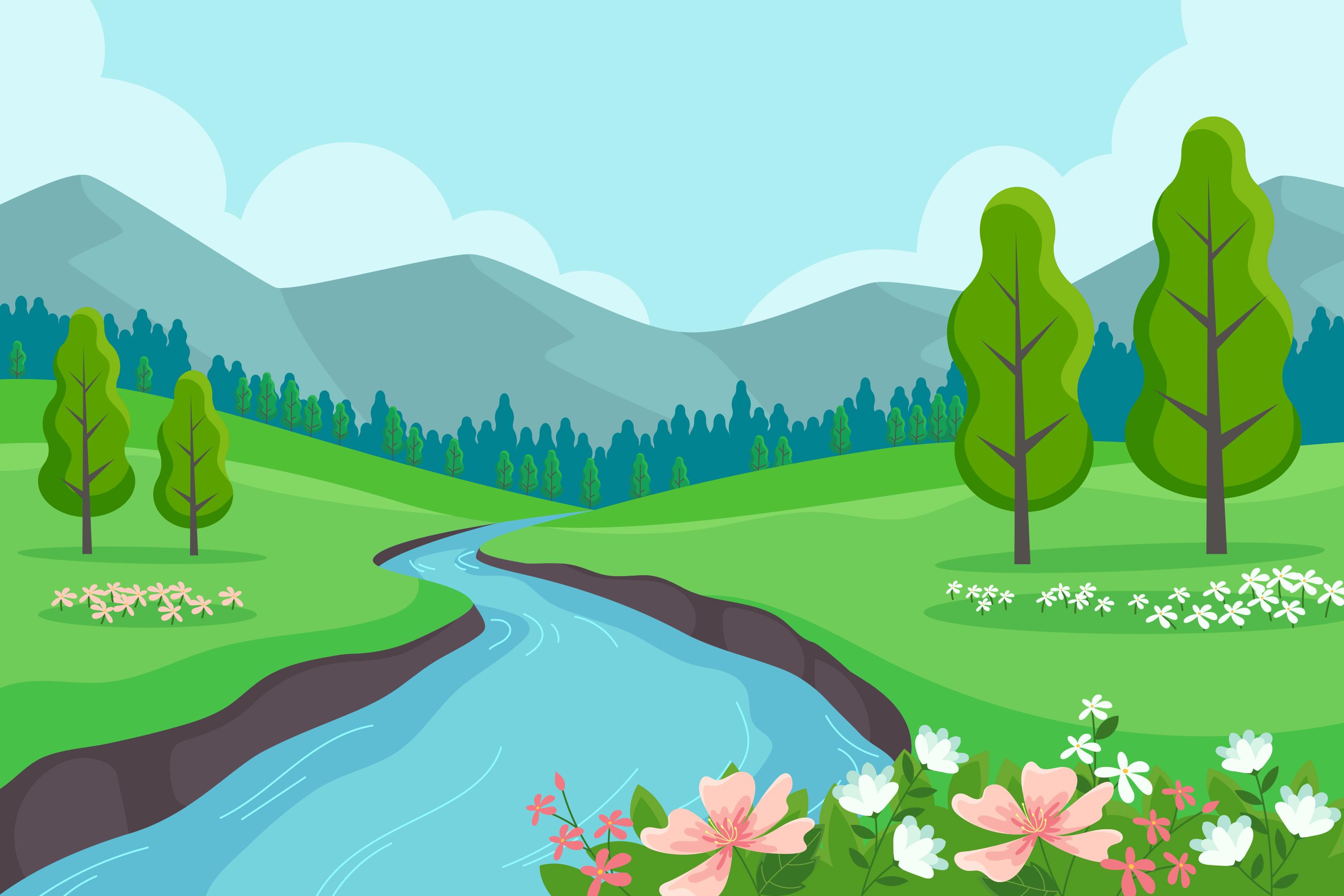 Võ Thanh An
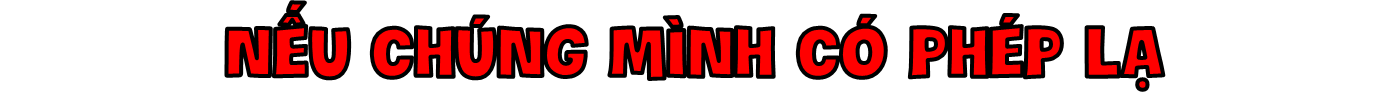 Nếu chúng mình có phép lạ
Hóa trái bom thành trái ngon
Trong ruột không còn thuốc nổ
Chỉ toàn kẹo với bi tròn.
Nếu chúng mình có phép lạ
Bắt hạt giống nảy mầm nhanh
Chớp mắt thành cây đầy quả
Tha hồ hái chén ngọt lành.
Nếu chúng mình có phép lạ
Ngủ dậy thành người lớn ngay
Đứa thì lặn xuống đáy biển
Đứa thì ngồi lái máy bay.
Nếu chúng mình có phép lạ!
Nếu chúng mình có phép lạ!
                          (Định Hải)
Nếu chúng mình có phép lạ
Hái triệu vì sao xuống cùng
Đúc thành ông mặt trời mới
Mãi mãi không còn mùa đông.
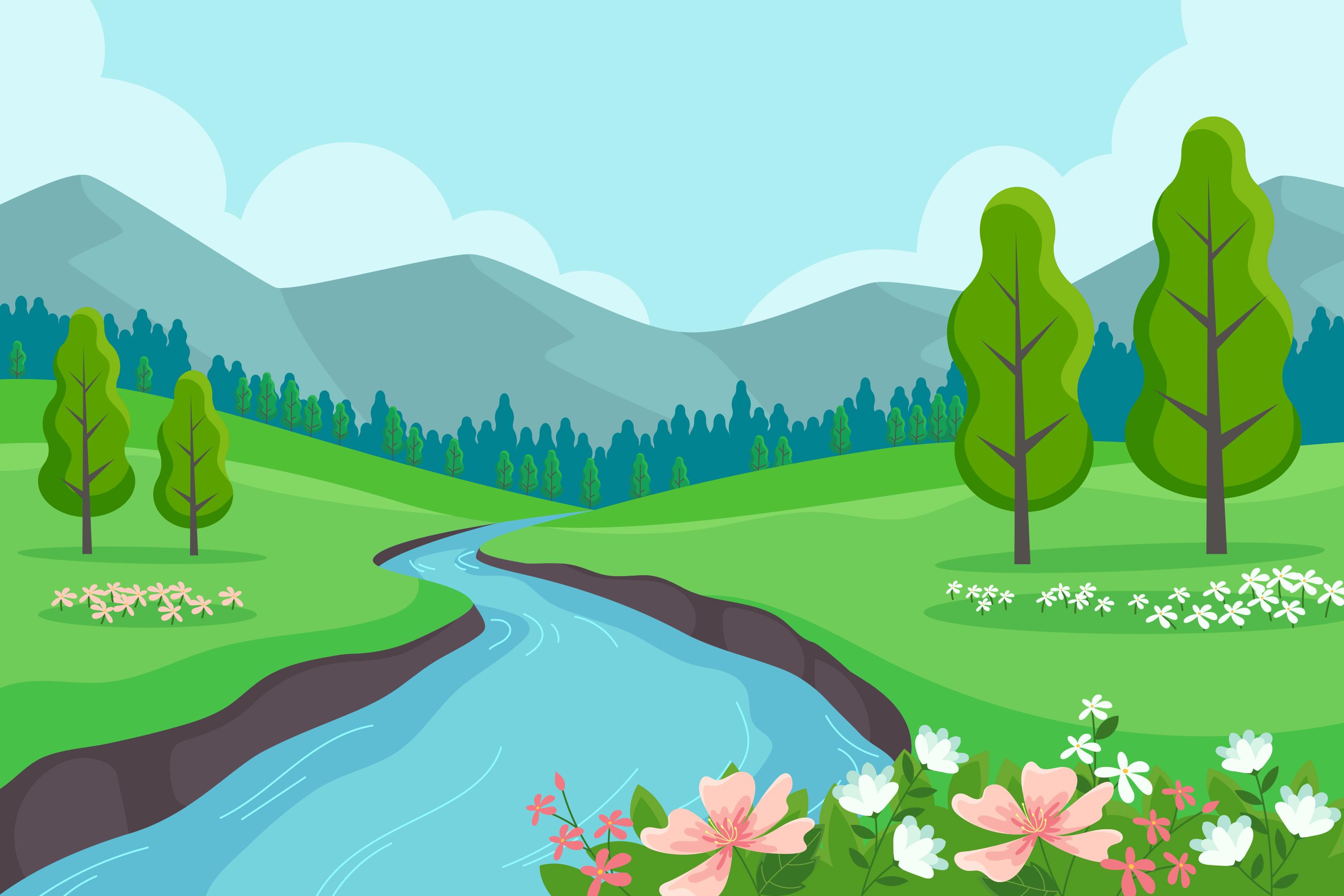 Võ Thanh An
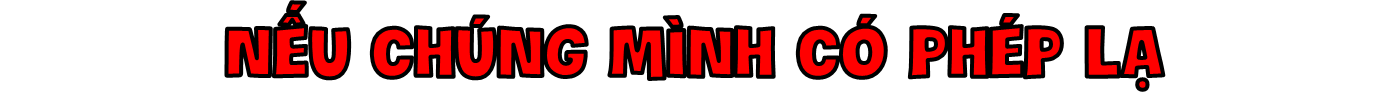 Nếu chúng mình có phép lạ
Hóa trái bom thành trái ngon
Trong ruột không còn thuốc nổ
Chỉ toàn kẹo với bi tròn.
4
Nếu chúng mình có phép lạ
Bắt hạt giống nảy mầm nhanh
Chớp mắt thành cây đầy quả
Tha hồ hái chén ngọt lành.
1
Nếu chúng mình có phép lạ
Ngủ dậy thành người lớn ngay
Đứa thì lặn xuống đáy biển
Đứa thì ngồi lái máy bay.
Nếu chúng mình có phép lạ!
Nếu chúng mình có phép lạ!
                          (Định Hải)
2
5
Nếu chúng mình có phép lạ
Hái triệu vì sao xuống cùng
Đúc thành ông mặt trời mới
Mãi mãi không còn mùa đông.
3
CHIA ĐOẠN
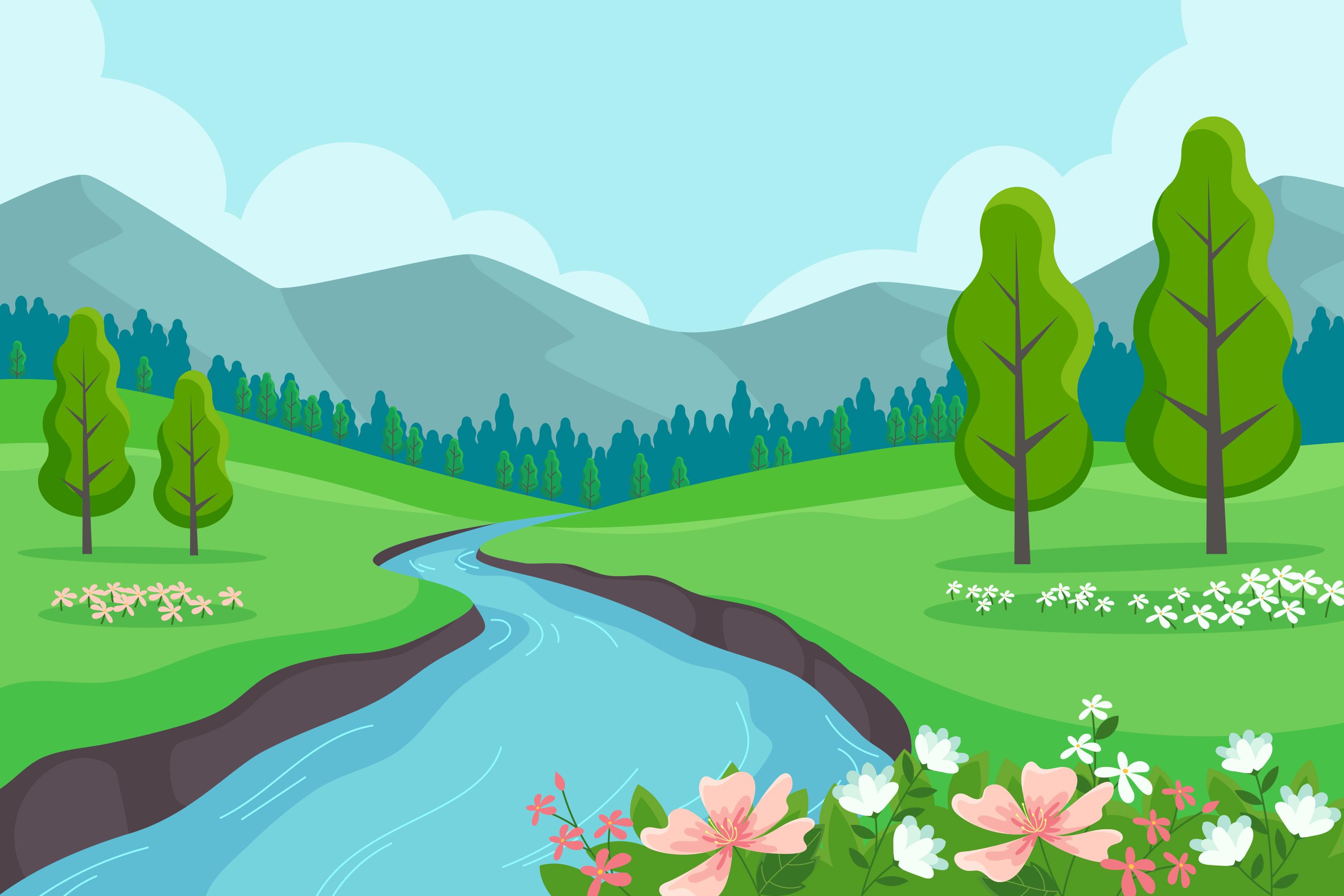 Võ Thanh An
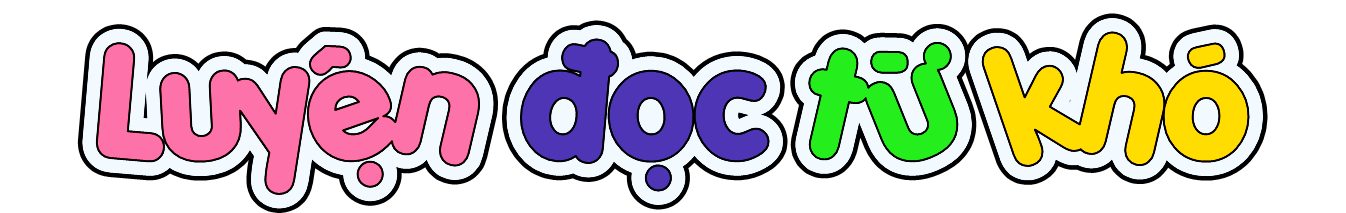 phép lạ
lái máy bay
nảy mầm
thuốc nổ
ngọt lành
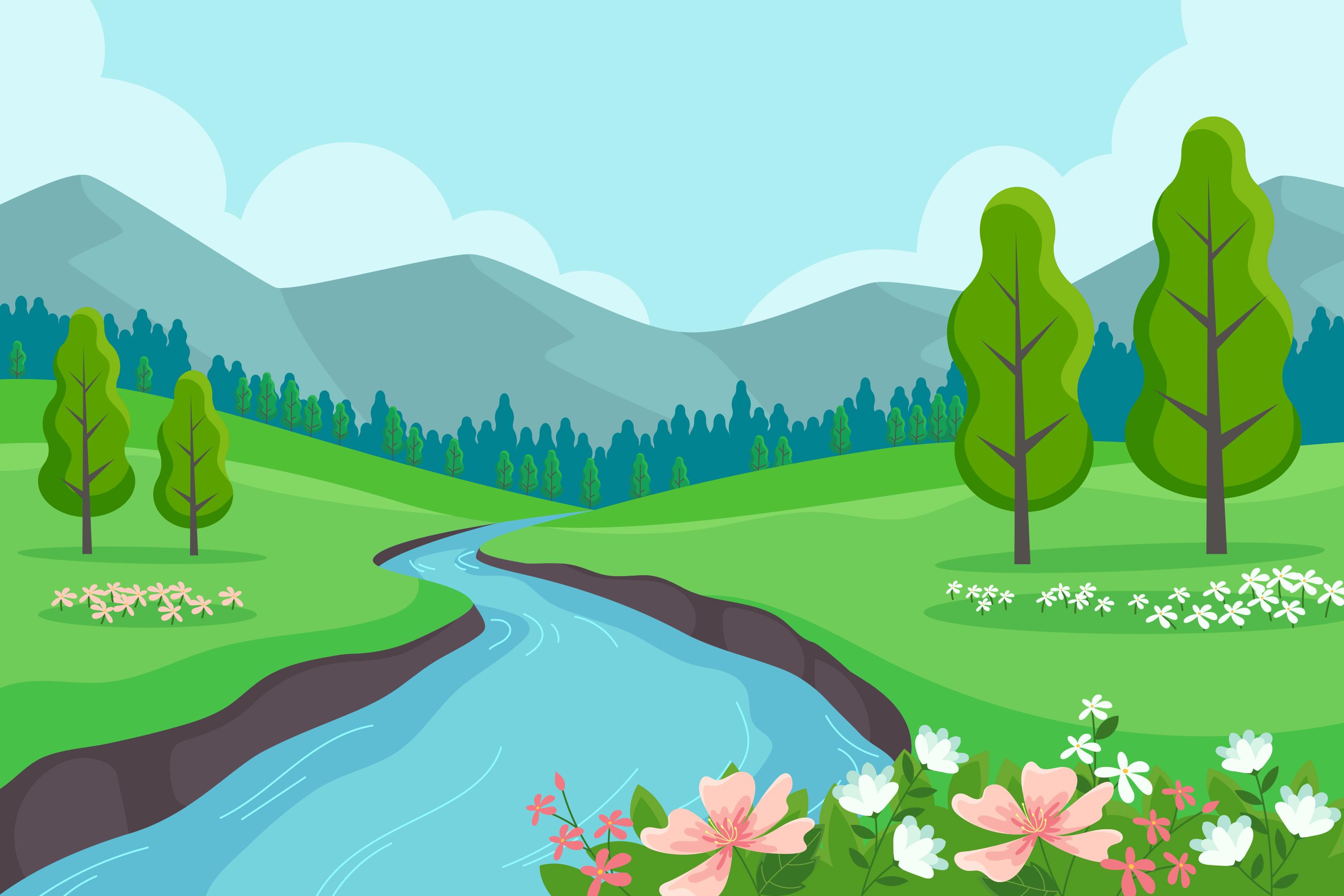 Võ Thanh An
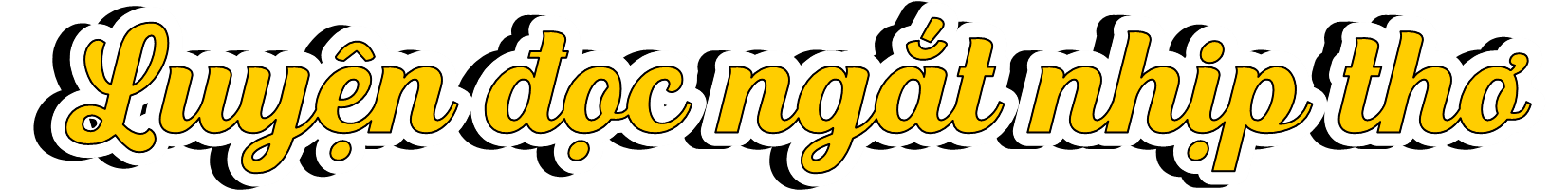 Nếu chúng mình /có phép lạ/
Bắt hạt giống /nảy mầm nhanh/
Chớp mắt /thành cây đầy quả/
Tha hồ /hái chén ngọt lành.//
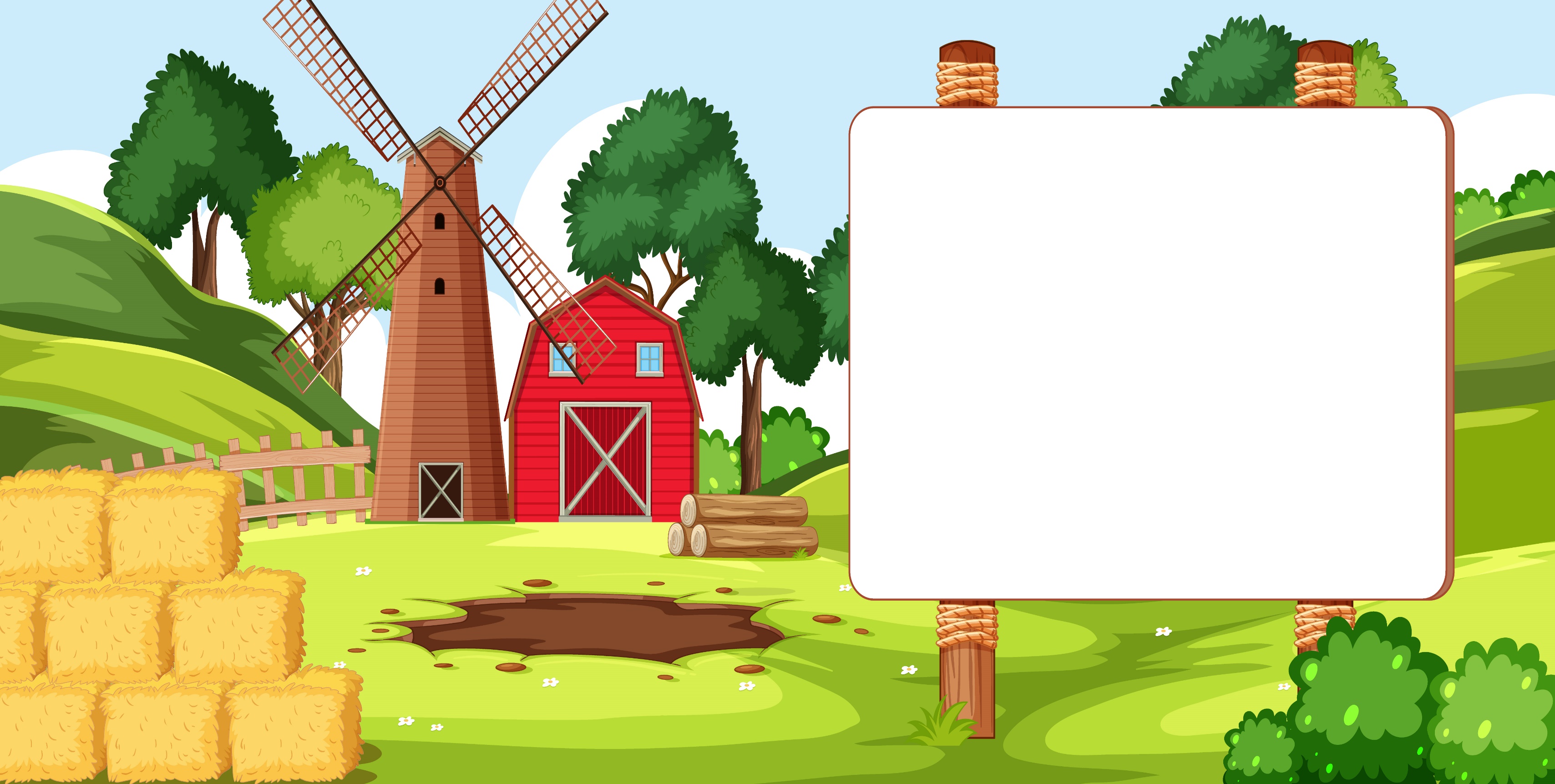 LUYỆN ĐỌC ĐOẠN
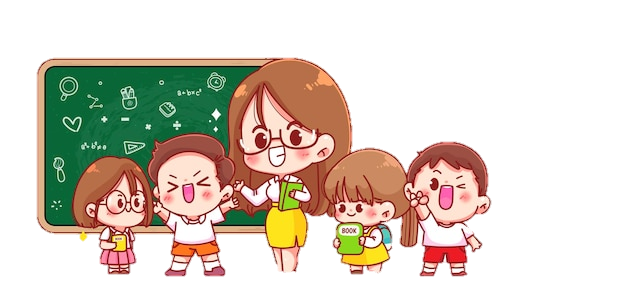 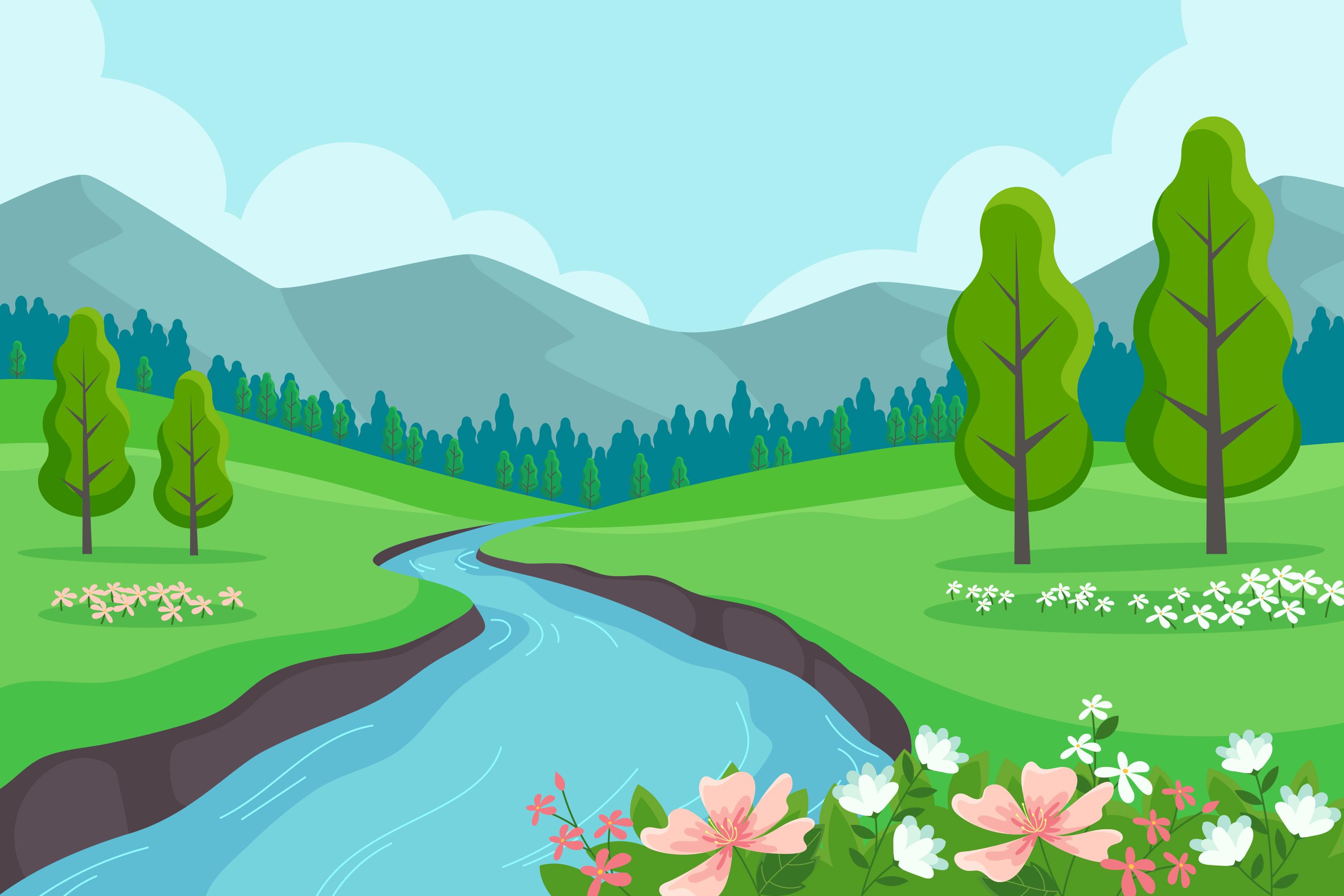 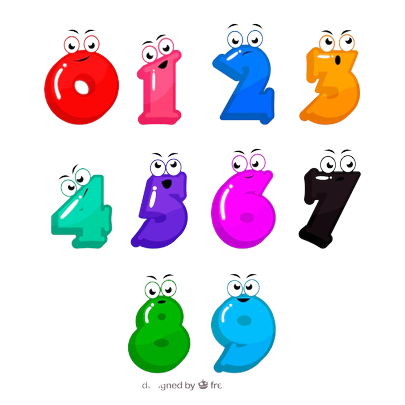 Nếu chúng mình có phép lạ
Bắt hạt giống nảy mầm nhanh
Chớp mắt thành cây đầy quả
Tha hồ hái chén ngọt lành.
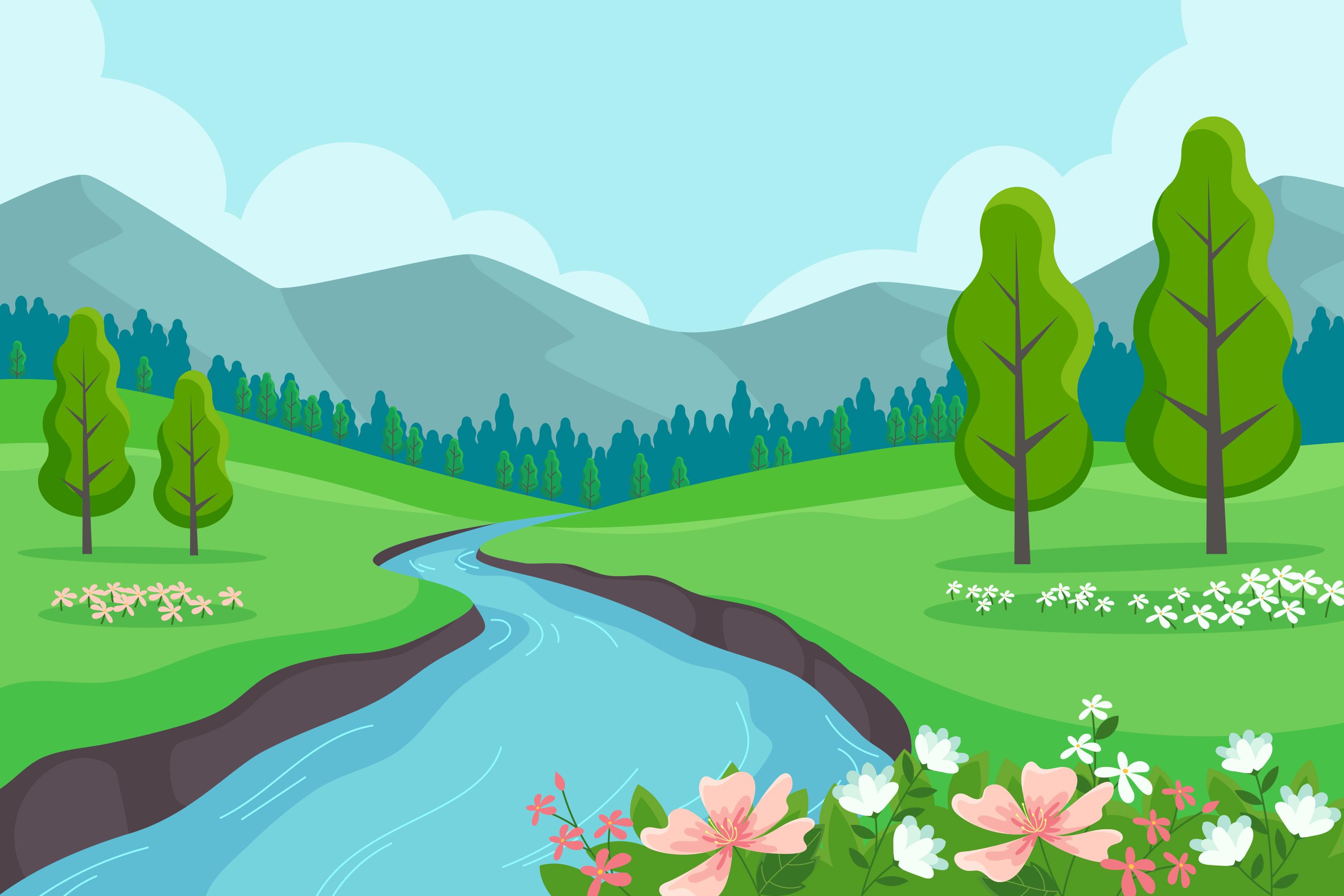 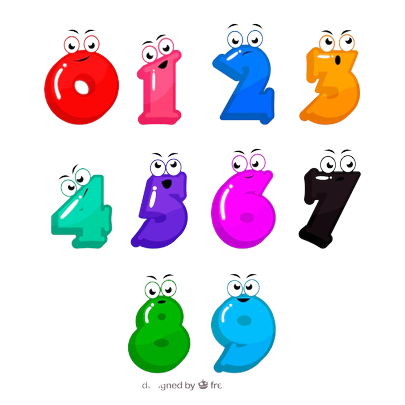 Nếu chúng mình có phép lạ
Ngủ dậy thành người lớn ngay
Đứa thì lặn xuống đáy biển
Đứa thì ngồi lái máy bay.
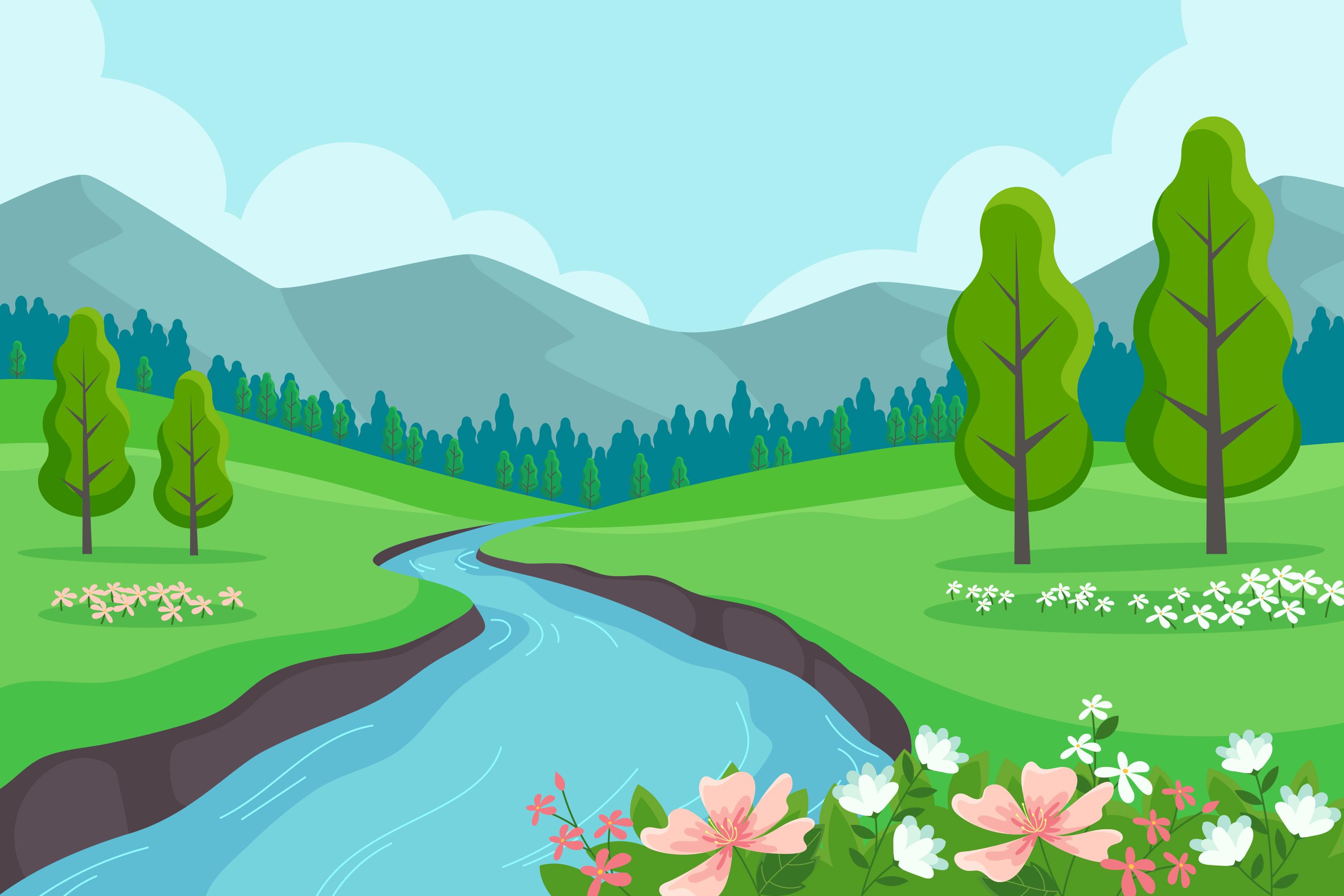 Nếu chúng mình có phép lạ
Hái triệu vì sao xuống cùng
Đúc thành ông mặt trời mới
Mãi mãi không còn mùa đông.
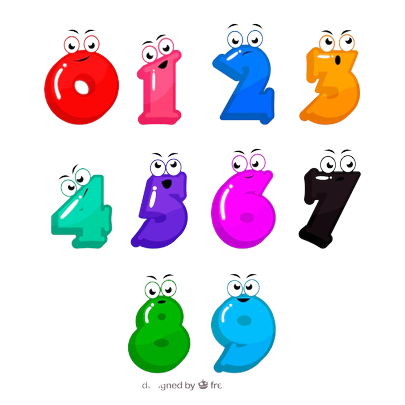 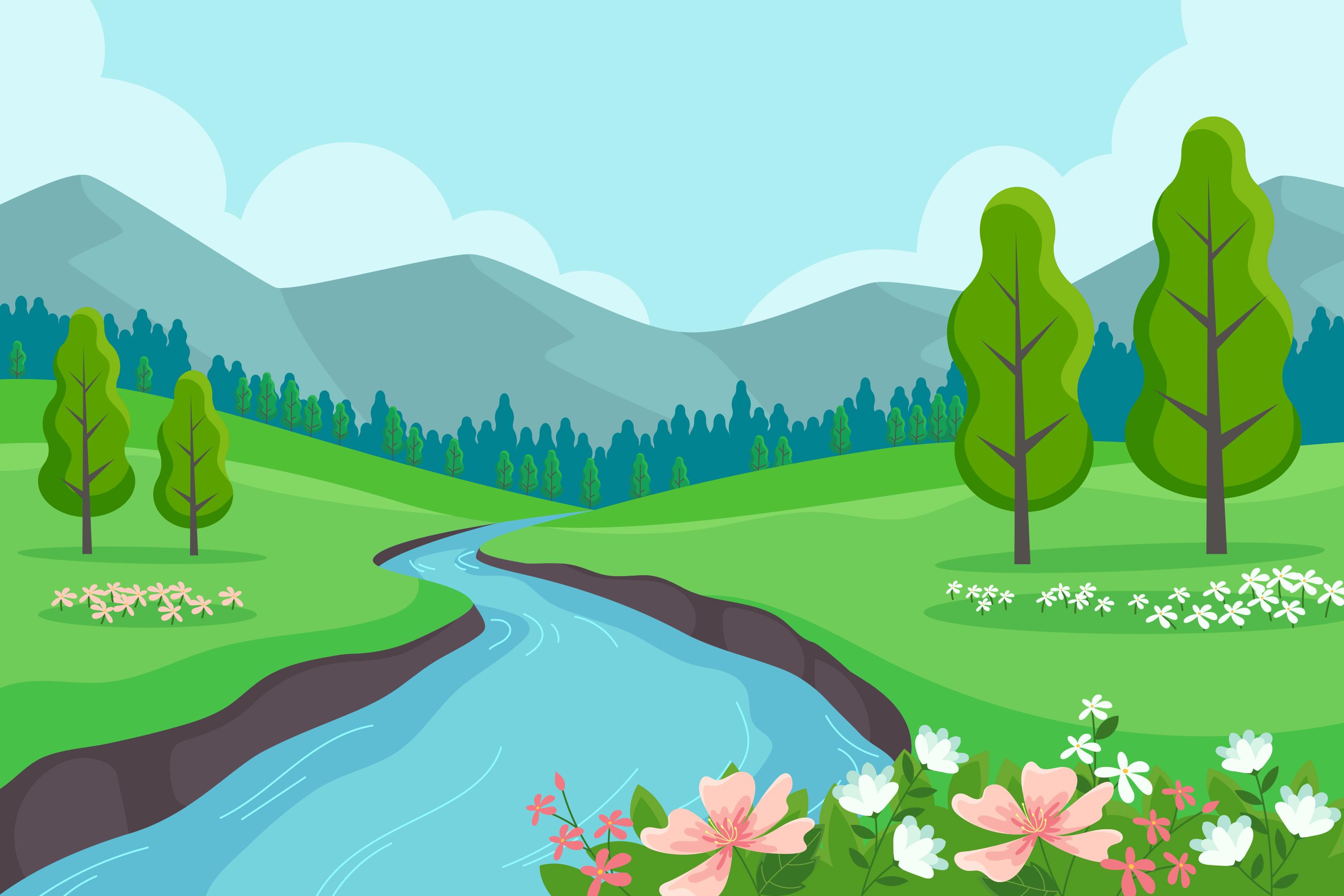 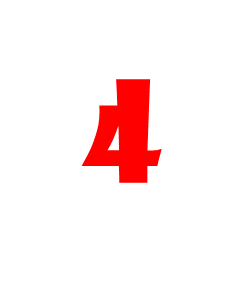 Nếu chúng mình có phép lạ
Hóa trái bom thành trái ngon
Trong ruột không còn thuốc nổ
Chỉ toàn kẹo với bi tròn.
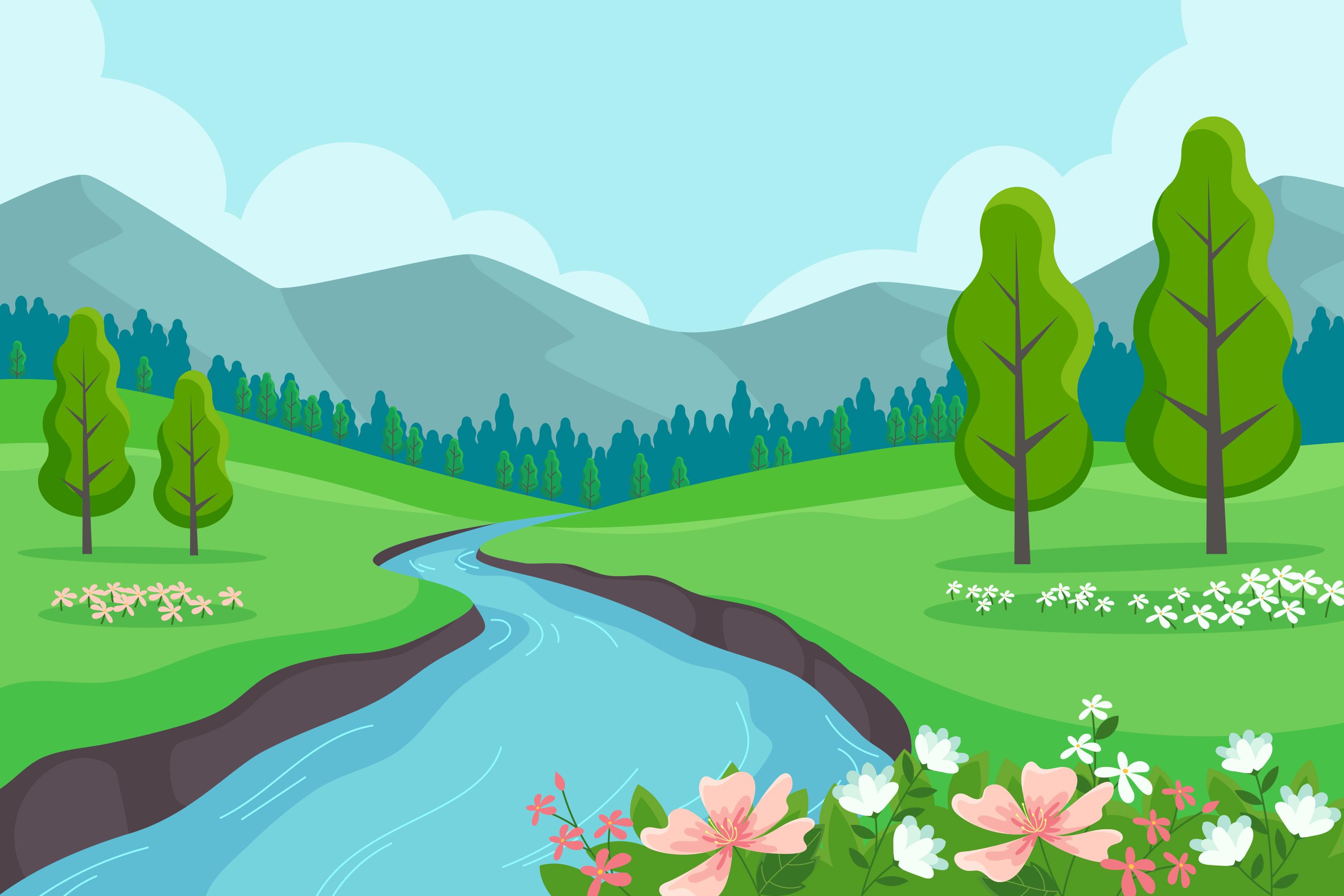 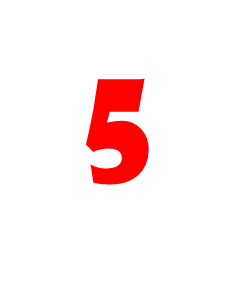 Nếu chúng mình có phép lạ!
Nếu chúng mình có phép lạ!
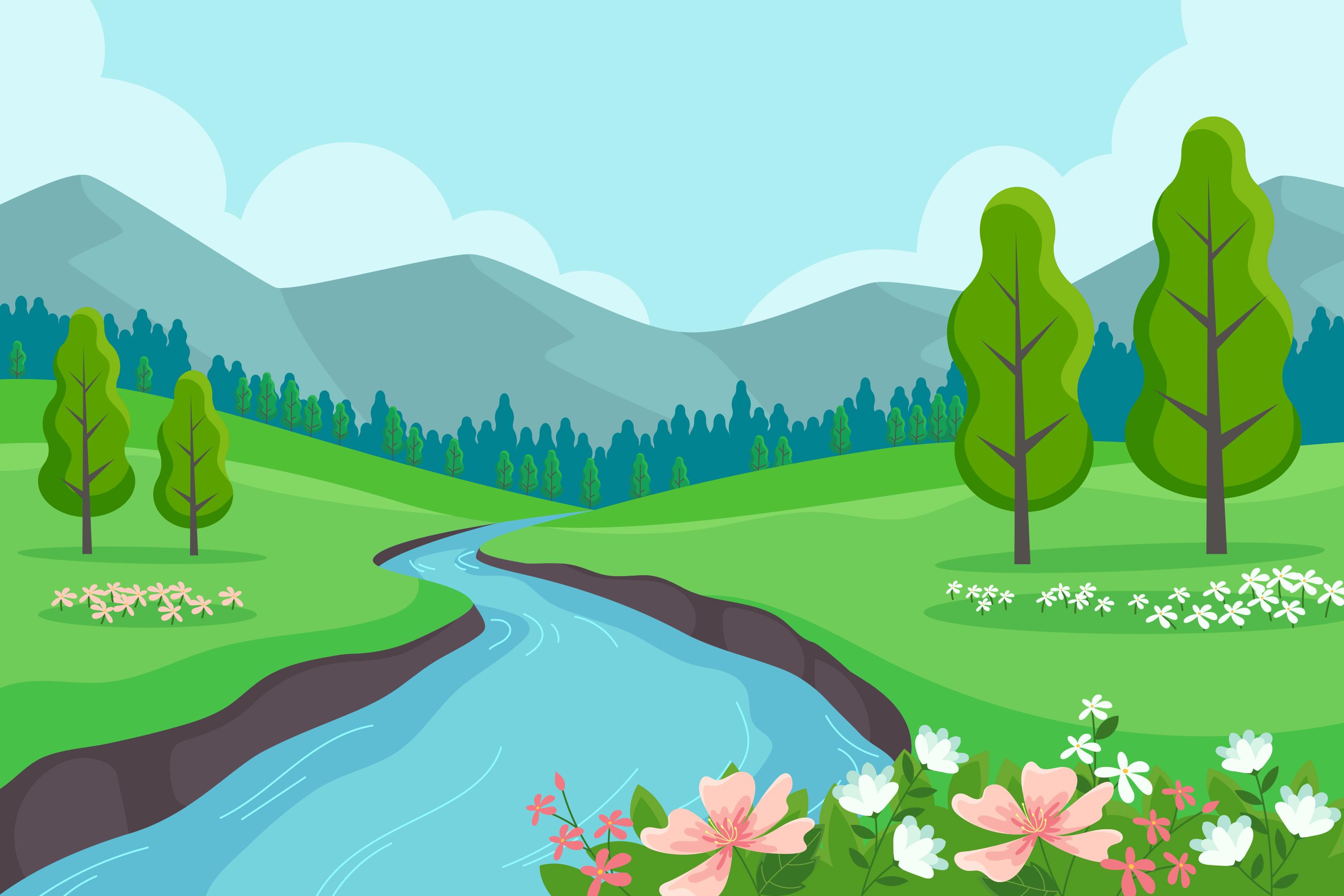 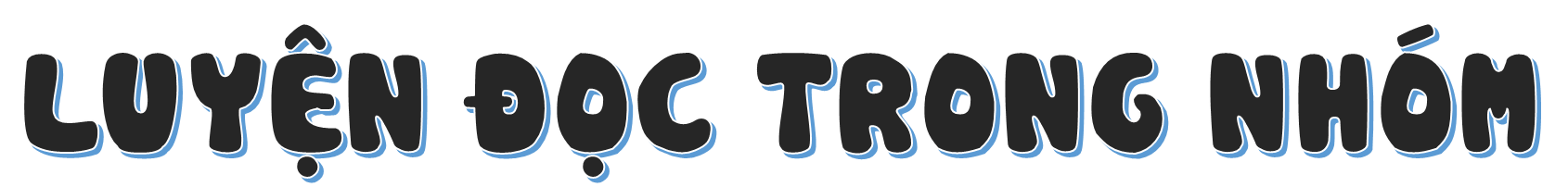 Tiêu chí đánh giá
Tiêu chí đánh giá
Yêu cầu
Yêu cầu
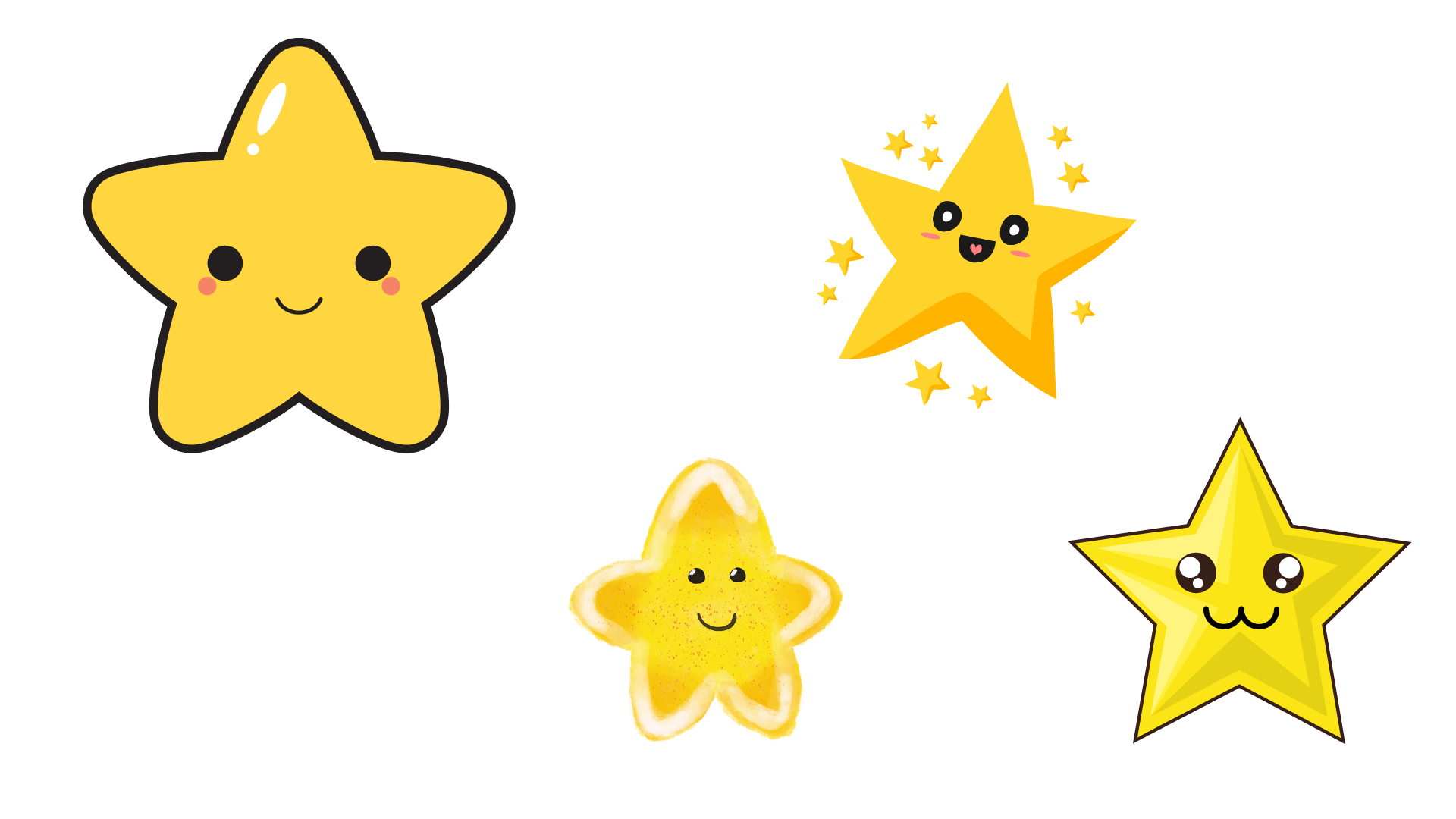 Đọc đúng
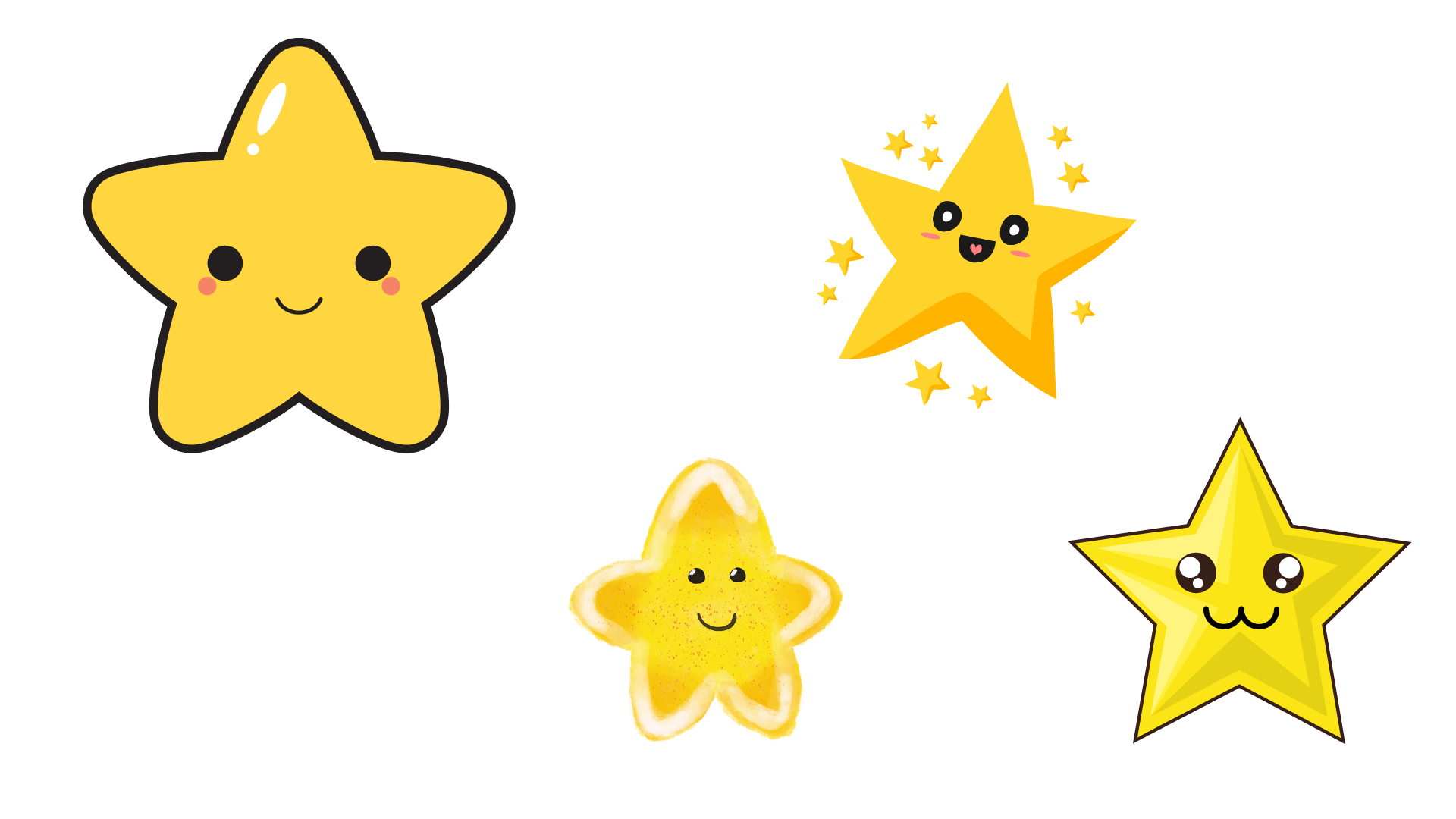 Phân công đọc trong nhóm
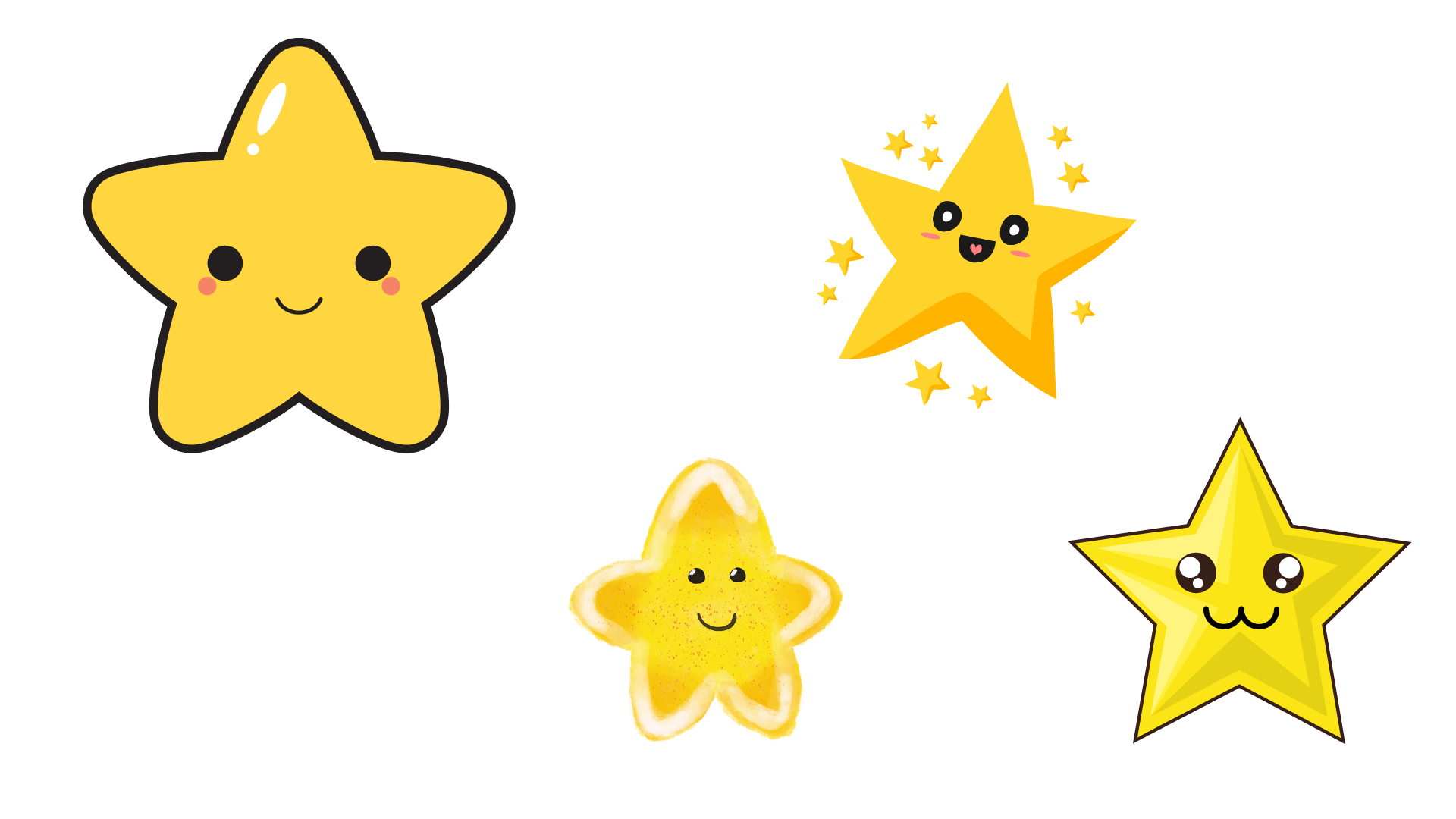 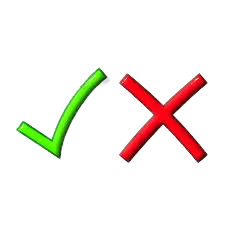 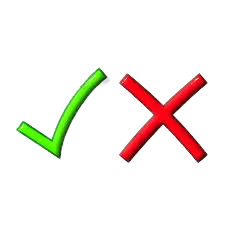 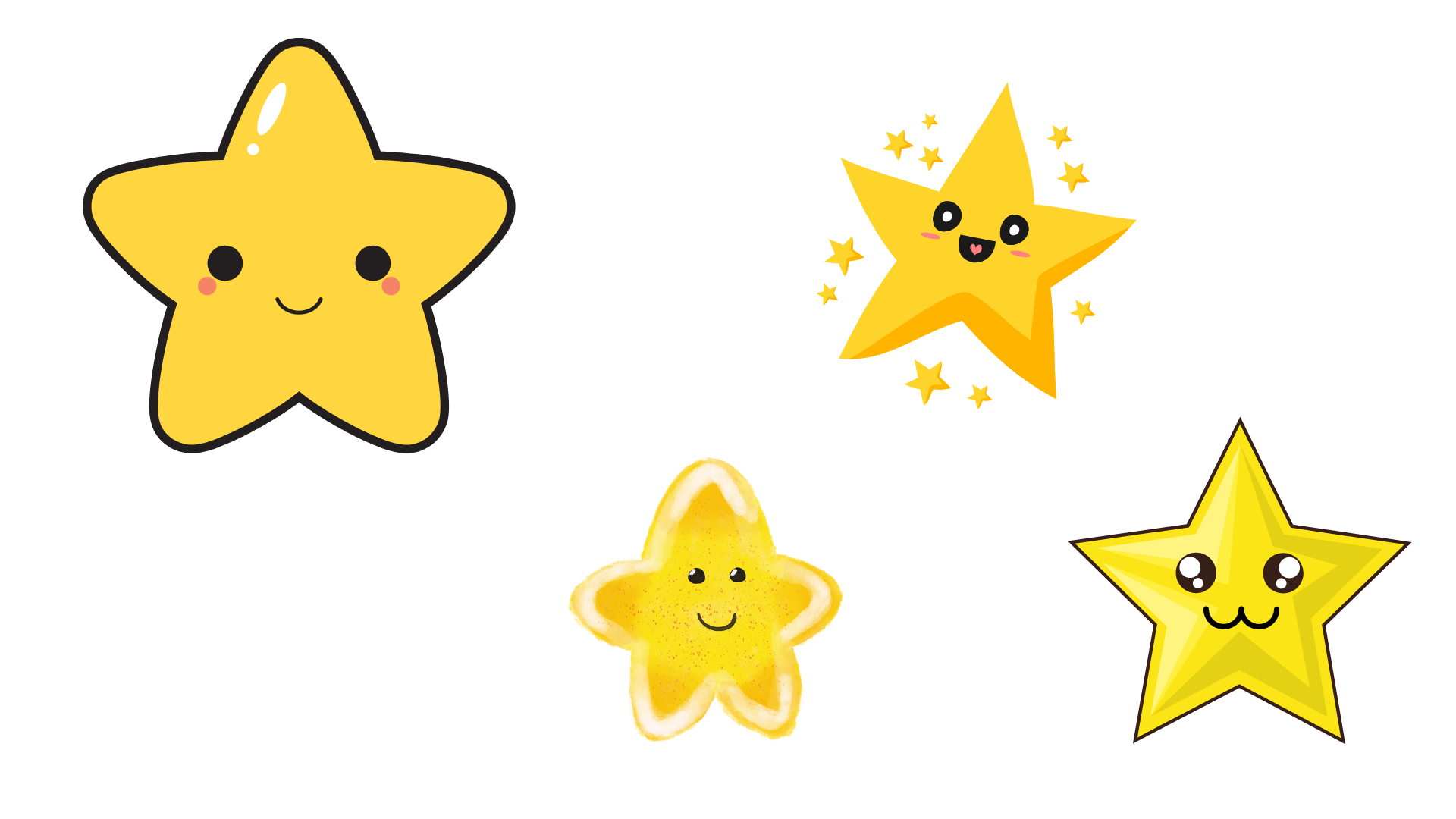 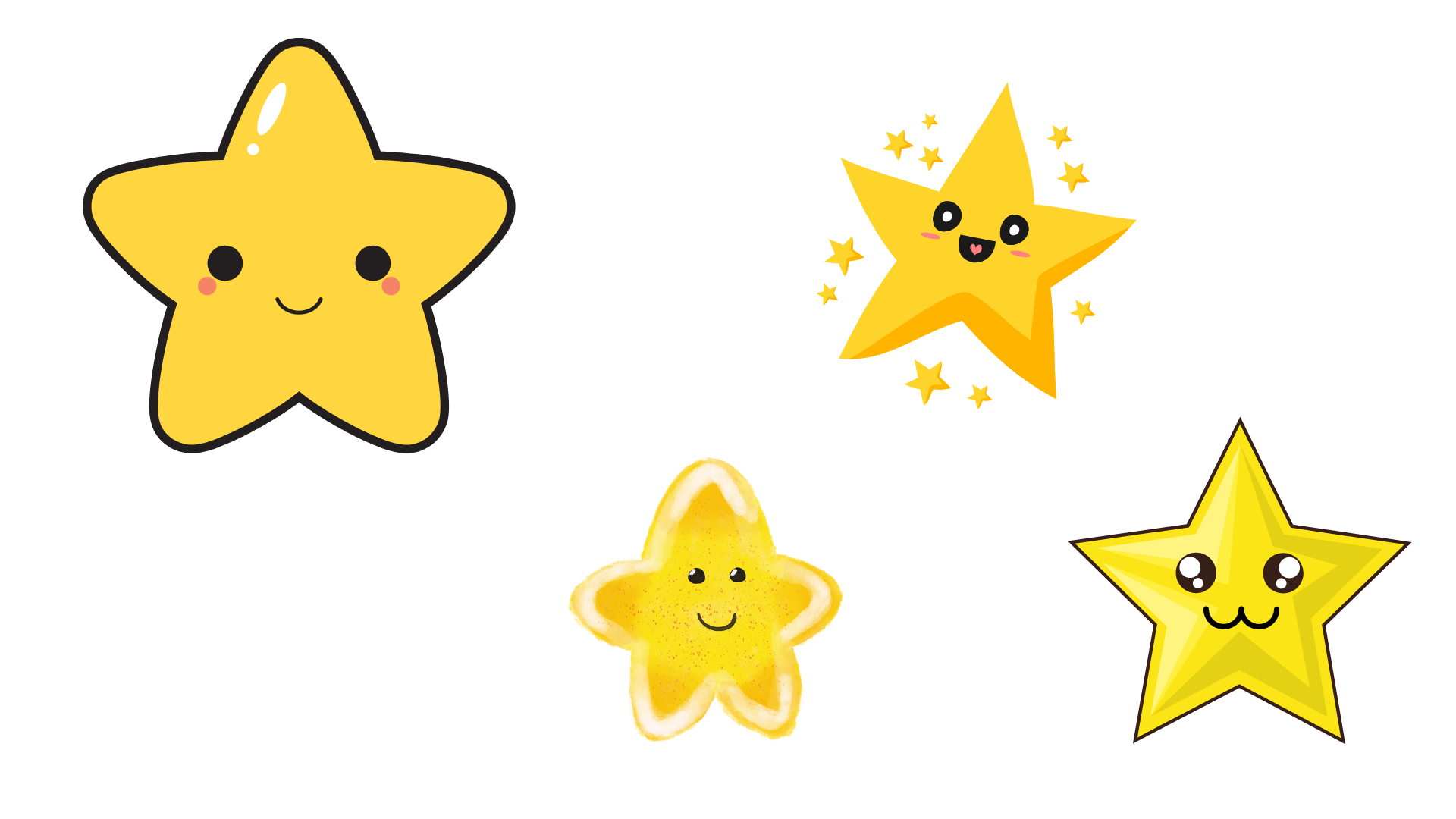 Đọc to, rõ
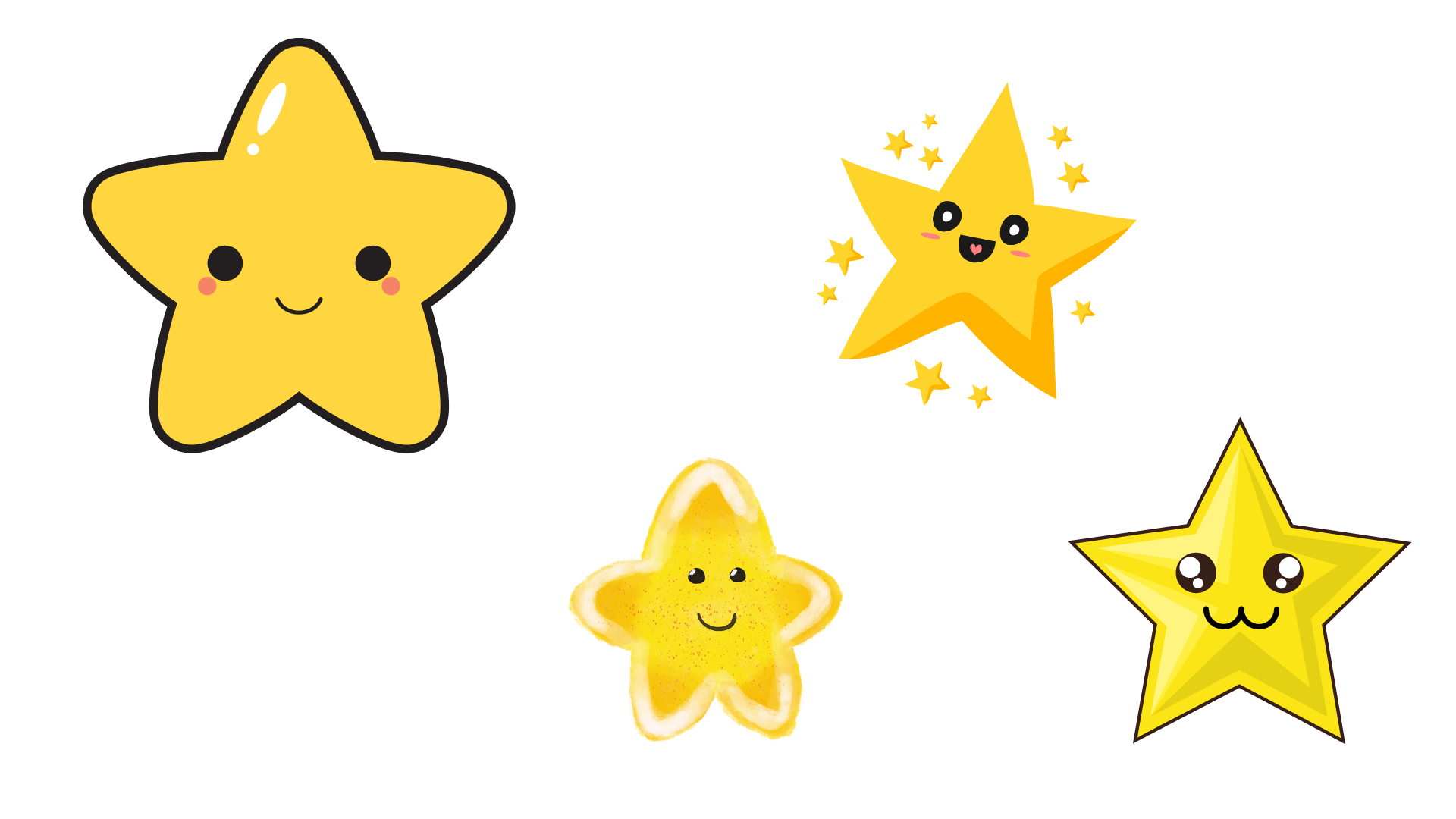 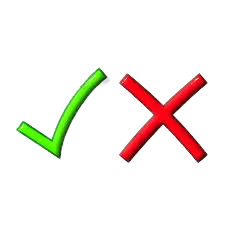 Tất cả thành viên đều đọc
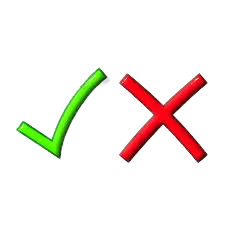 Đọc ngắt, nghỉ, đúng nhịp thơ
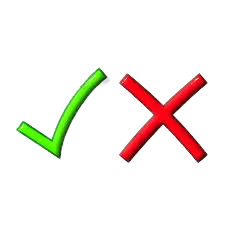 Giải nghĩa từ cùng nhau
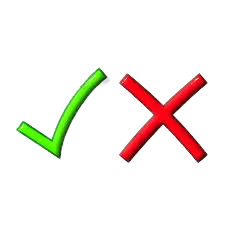 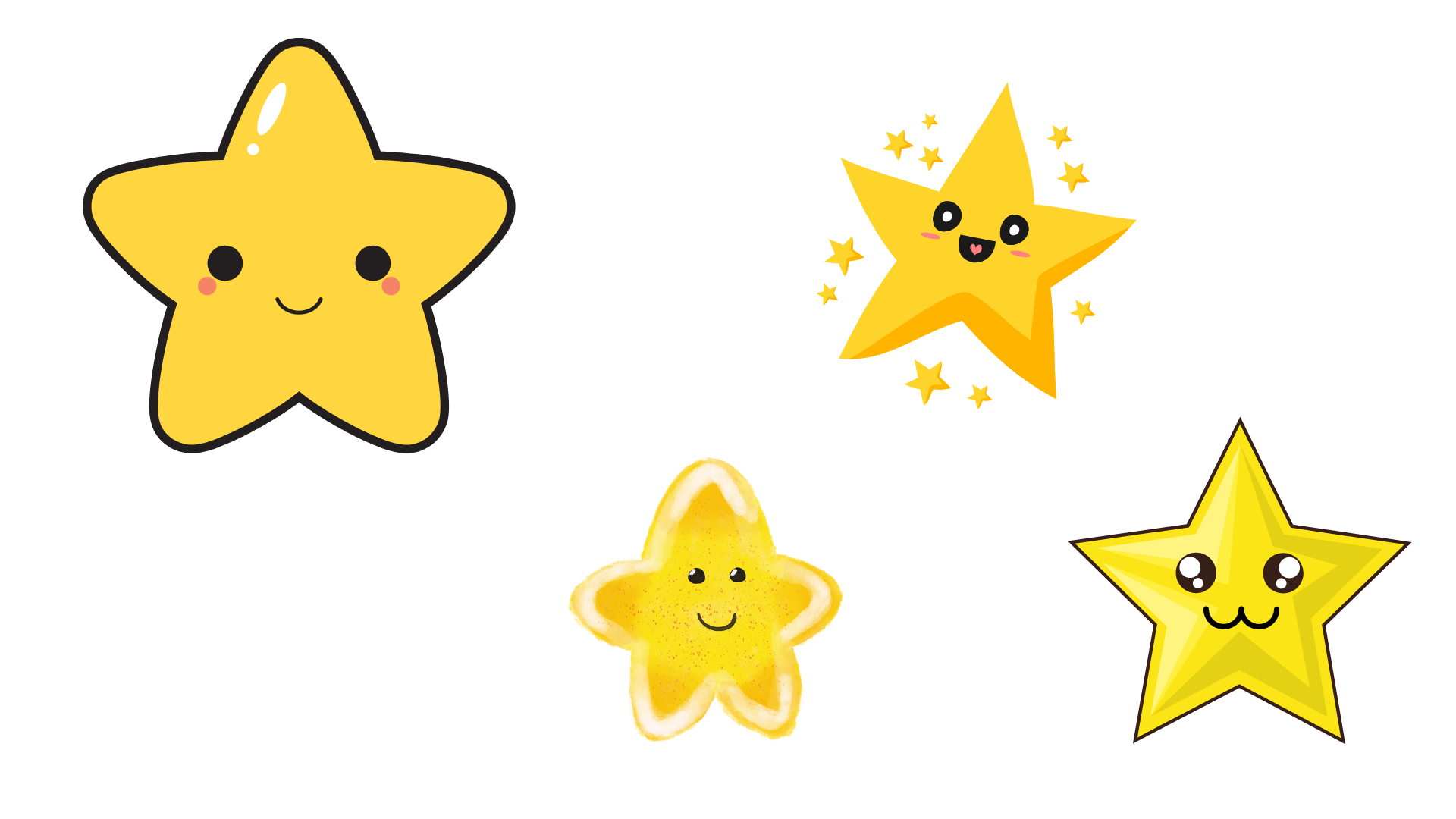 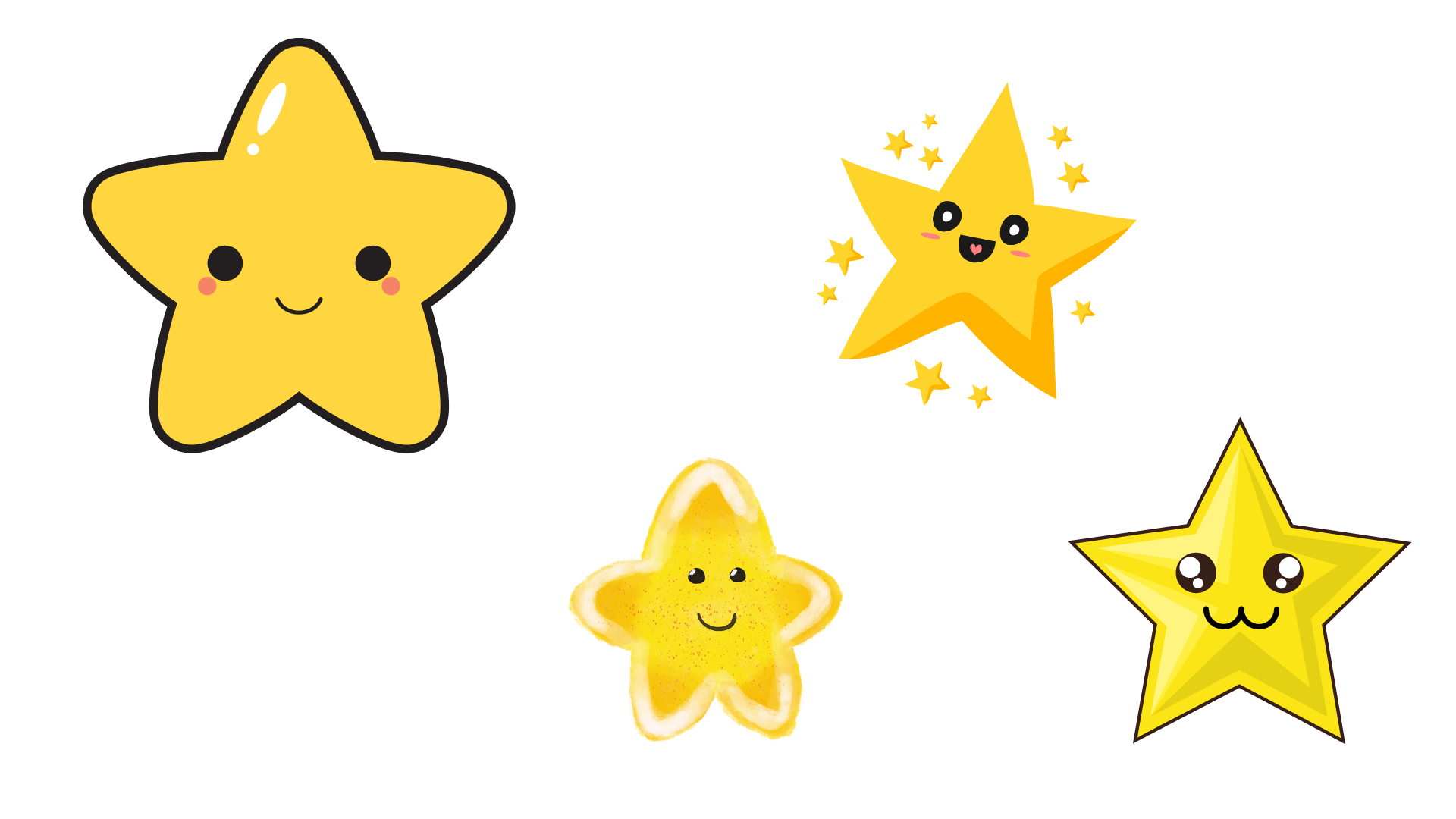 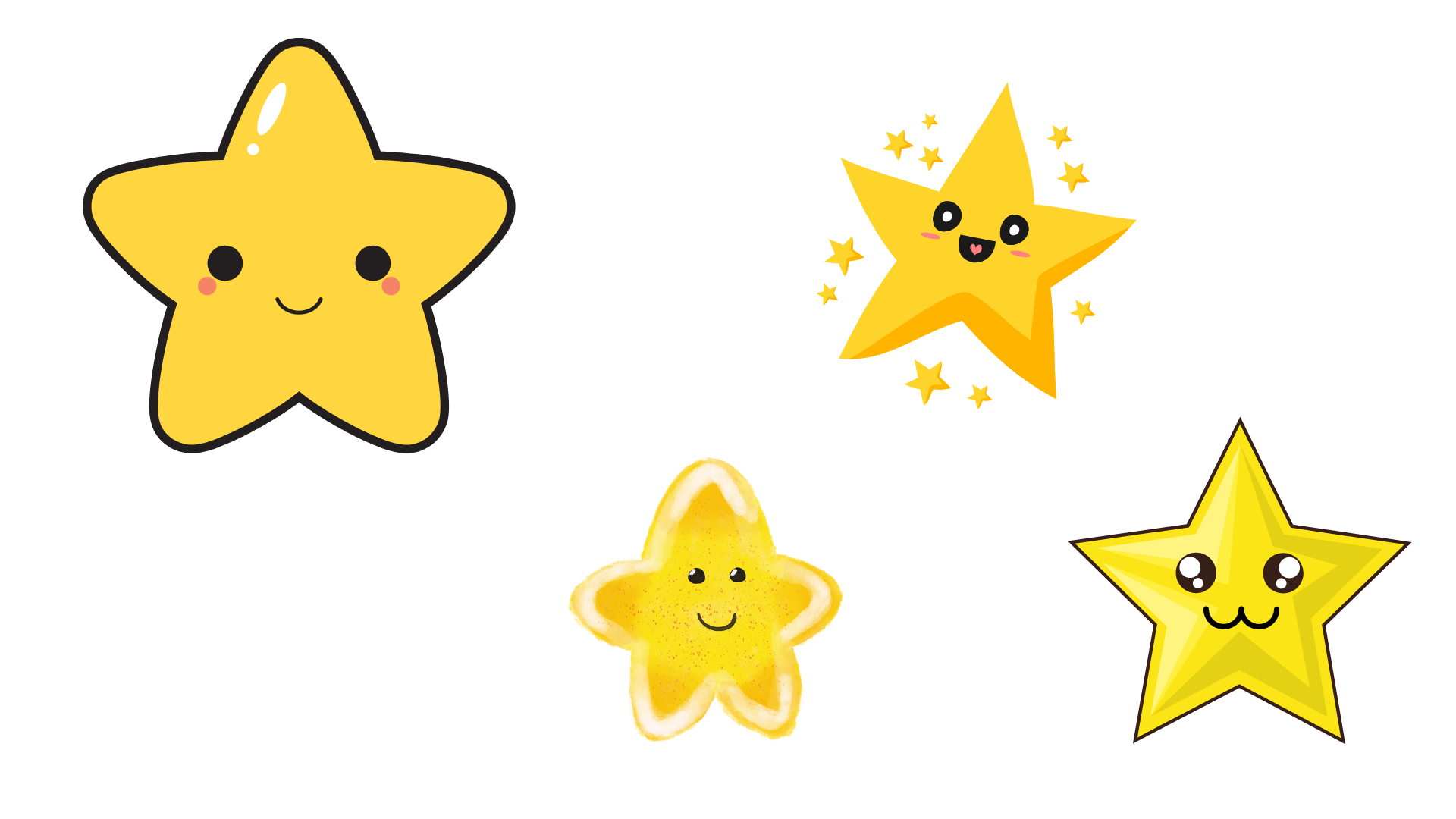 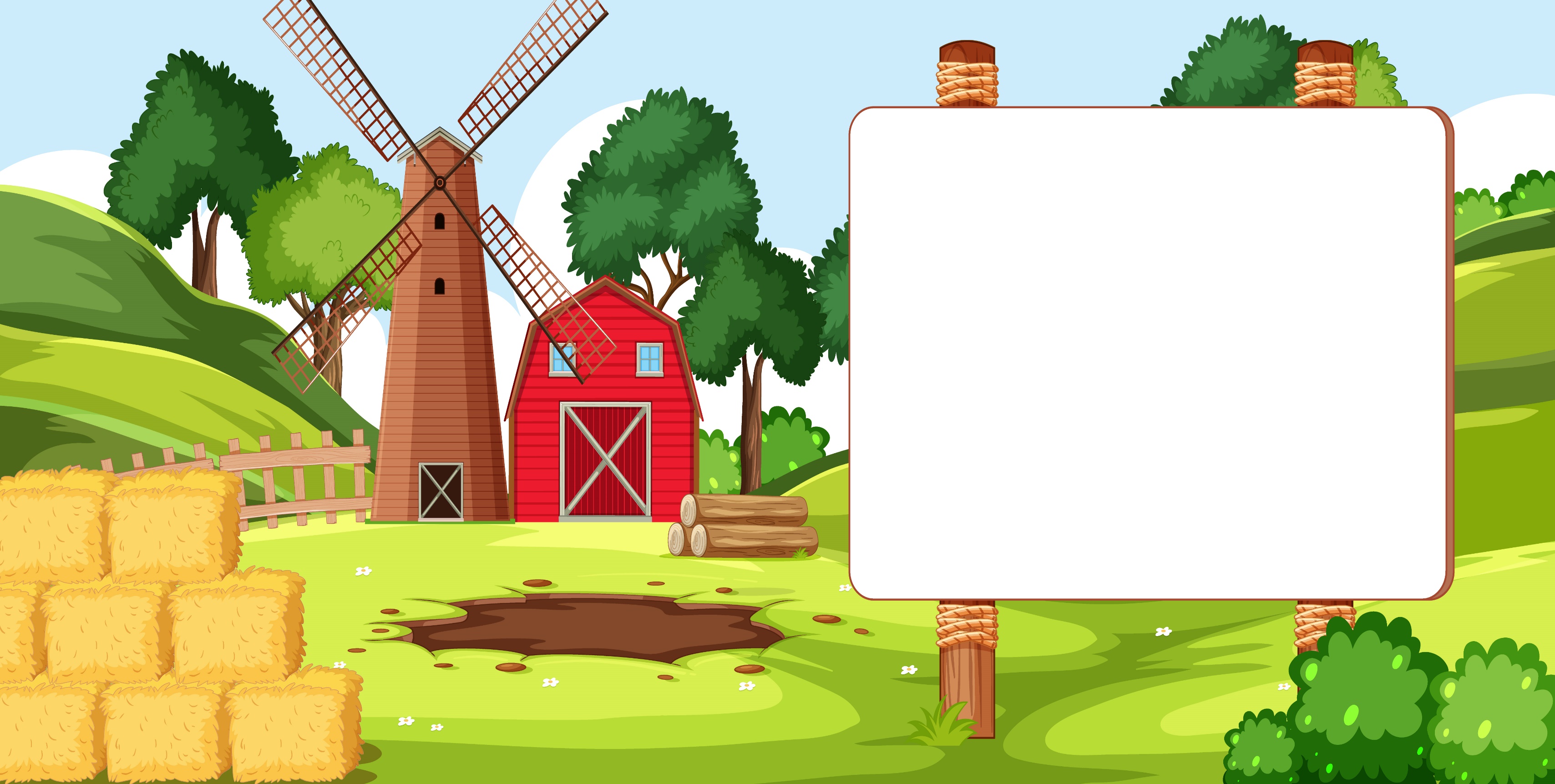 LUYỆN ĐỌC TRƯỚC LỚP
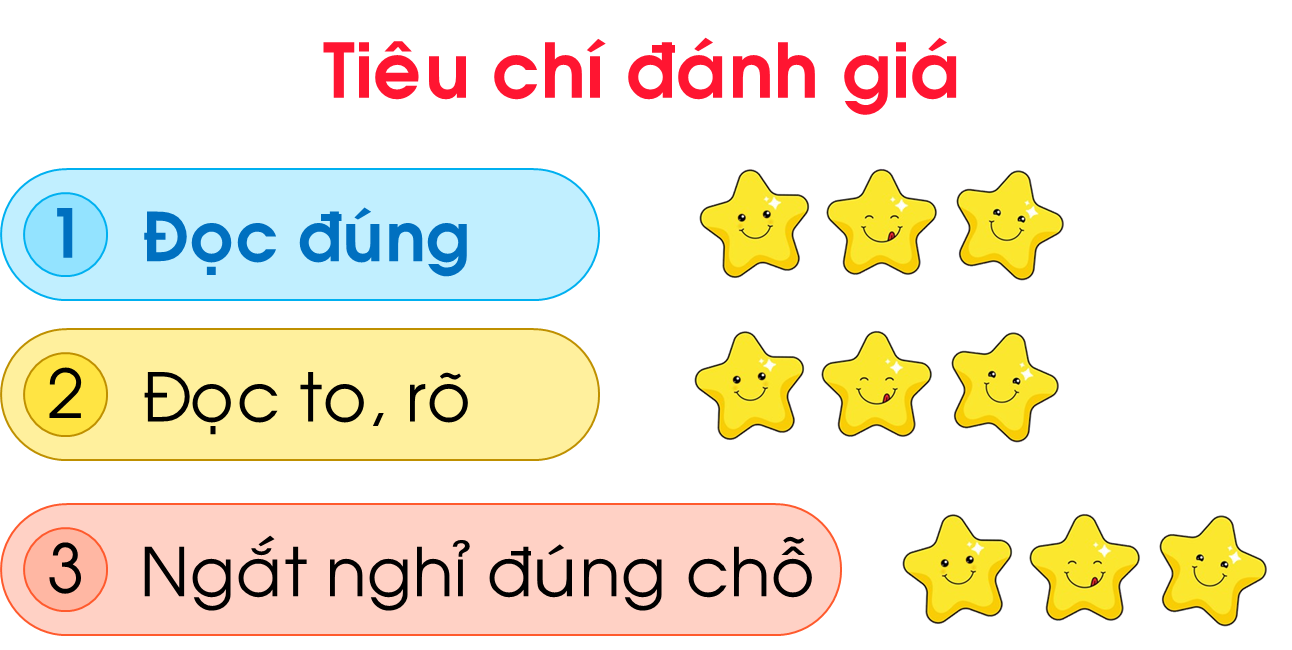 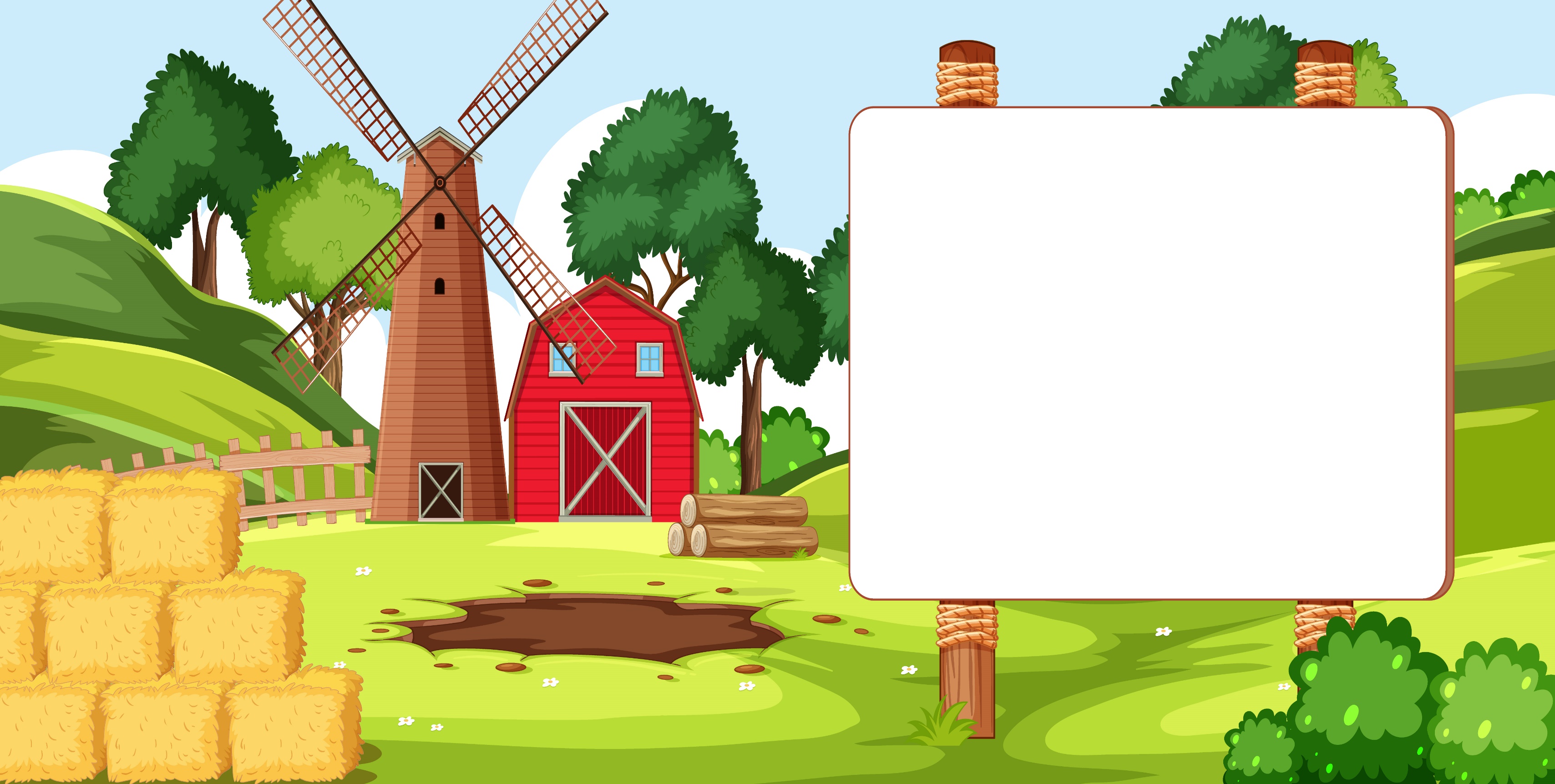 Trả lời câu hỏi
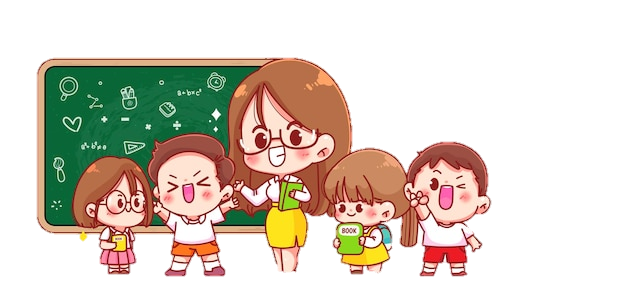 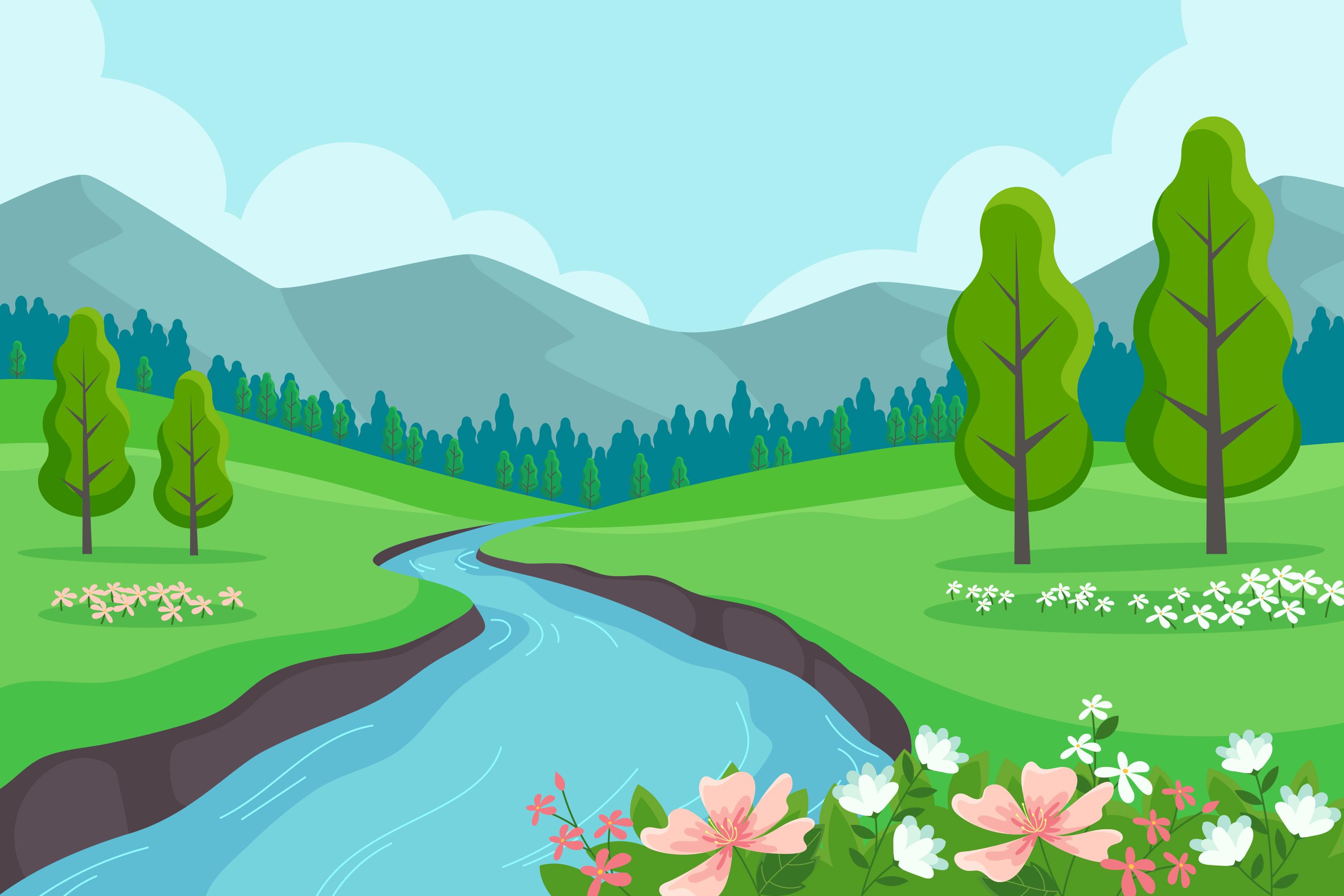 Câu 1: Nếu có phép lạ, bạn nhỏ ước những điều gì?
Bạn nhỏ đã ước: cây nhiều quả chín, lớn nhanh, lặn xuống biển, lái máy bay không còn mùa đông, hóa trái bom thành trái ngon, không còn chiến tranh,...
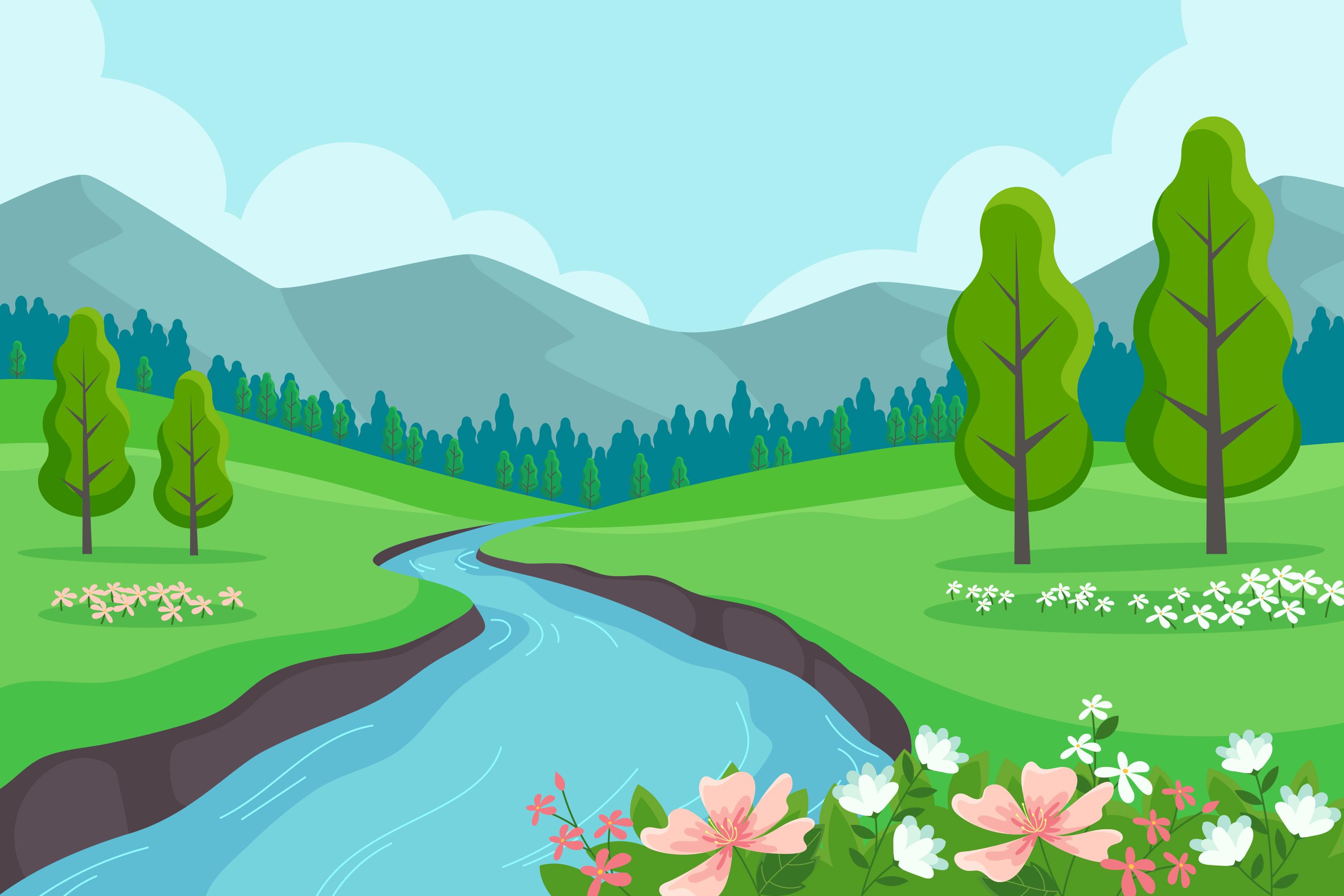 Câu 2. Theo em, hai điều ước "không còn mùa đông" và "hoá trái bom thành trái ngon "' có ý nghĩa gì?
Ước "không còn mùa đông" có nghĩa là ước thời tiết để chịu, không còn thiên tai, không còn những hiểm hoạ tự nhiên đe doạ cuộc sống của con người.
Ước "hoá trái bom thành trái ngon" có nghĩa là ước thế giới hoà bình, không còn bom đạn, chiến tranh để mọi người được sống yên vui.
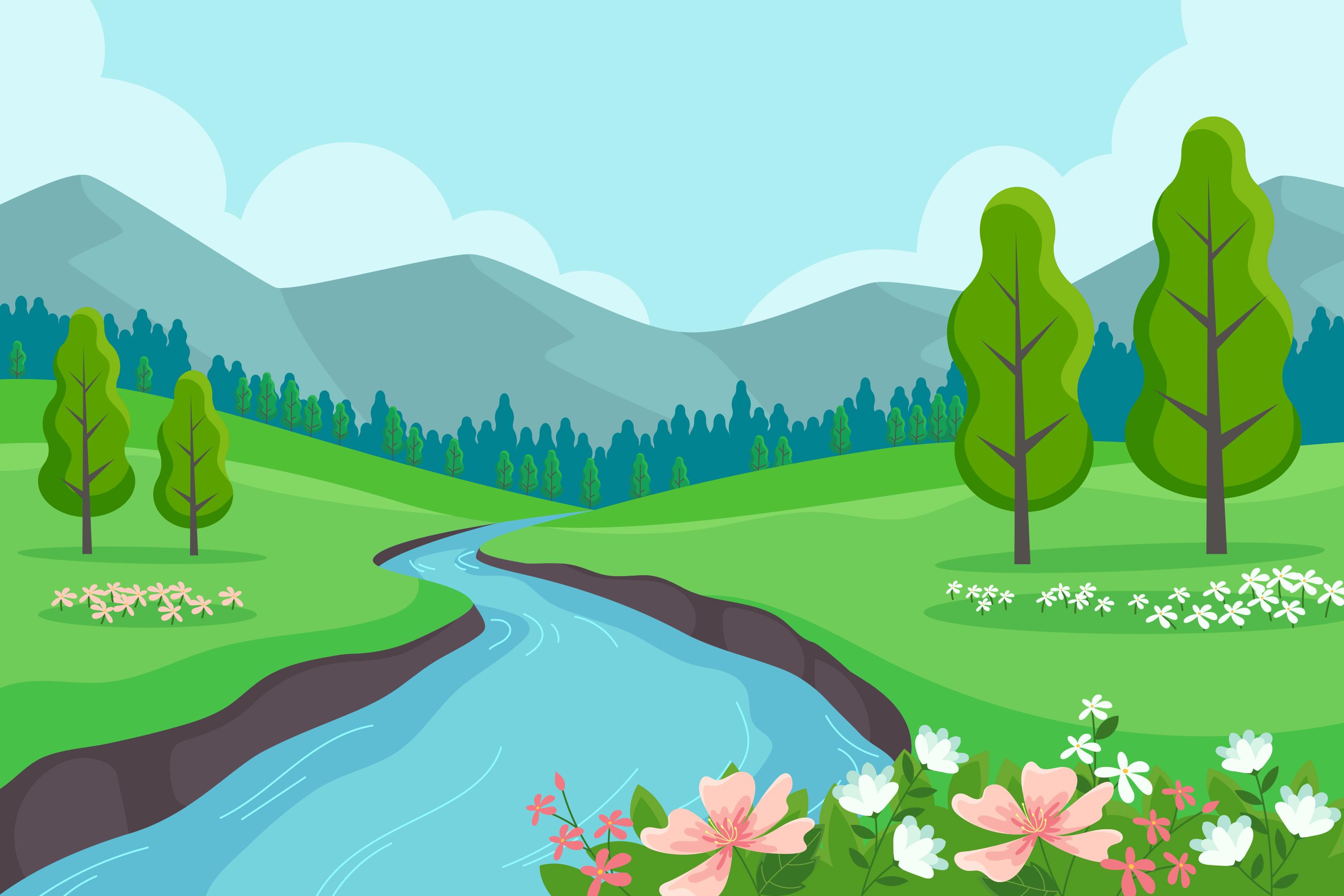 Câu 3. Em thích ước mơ nào trong bài thơ? Vì sao?
VD: Em thì ước mơ ngủ dậy thành người lớn ngay vì khi là người lớn thì em sẽ được làm những việc, những nghề mà mình ao ước như lái tàu thuỷ, lái máy bay mà không cần chờ thời gian đề lớn lên.)
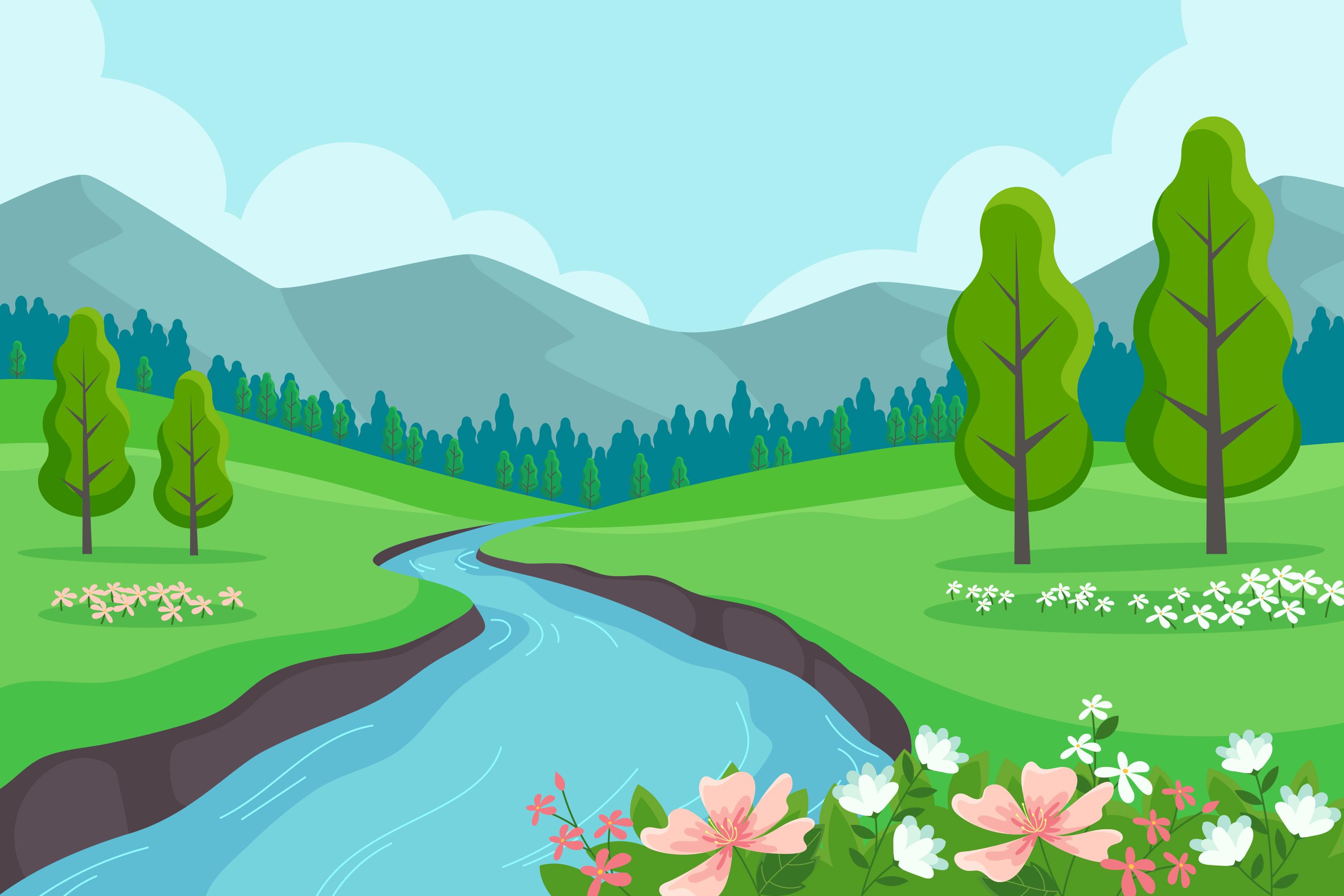 Câu 4: Việc lặp lại hai lần câu thơ "Nếu chúng mình có phép lạ" ở cuối bài thơ nói lên điều gi?
Việc lặp lại hai lần câu thơ nói lên mong ước có phép la một cách tha thiết, mãnh liệt đế có thế làm gì đó cho cuộc sống tốt đẹp hơn.
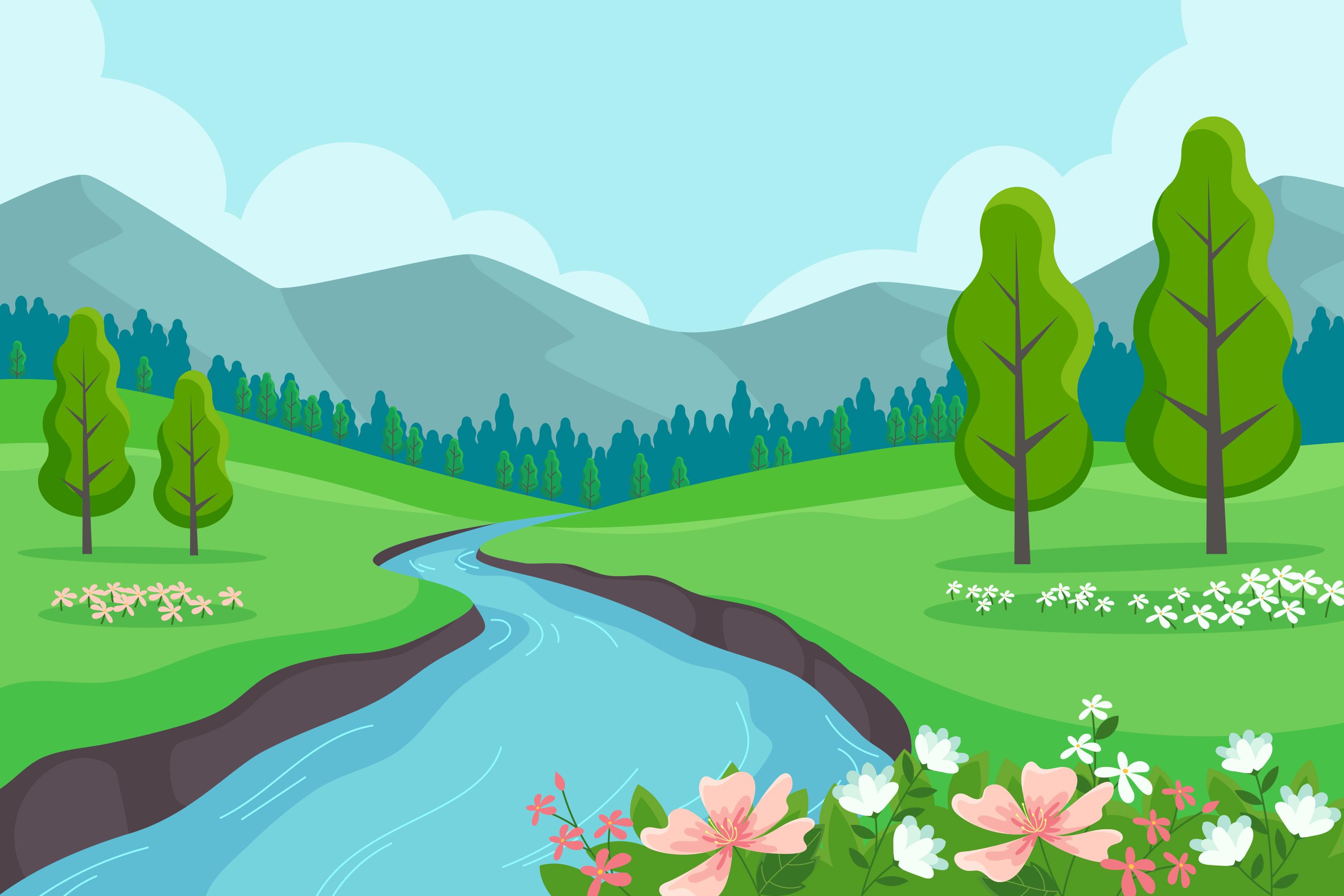 Học thuộc bài thơ
Siêu trí nhớ trổ tài
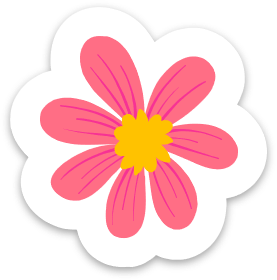 Nếu chúng mình có phép lạ
Bắt hạt giống nảy mầm nhanh
Chớp mắt thành cây đầy quả
Tha hồ hái chén ngọt lành.
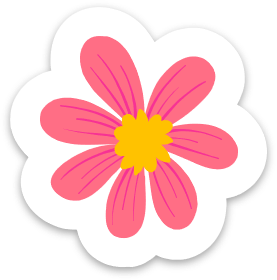 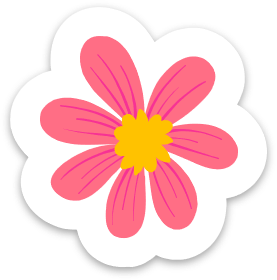 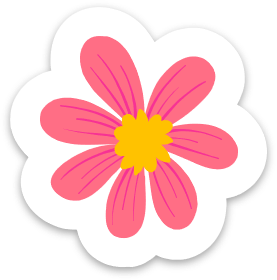 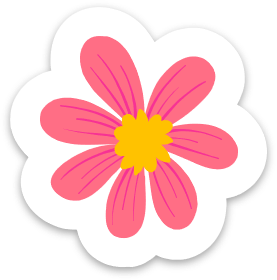 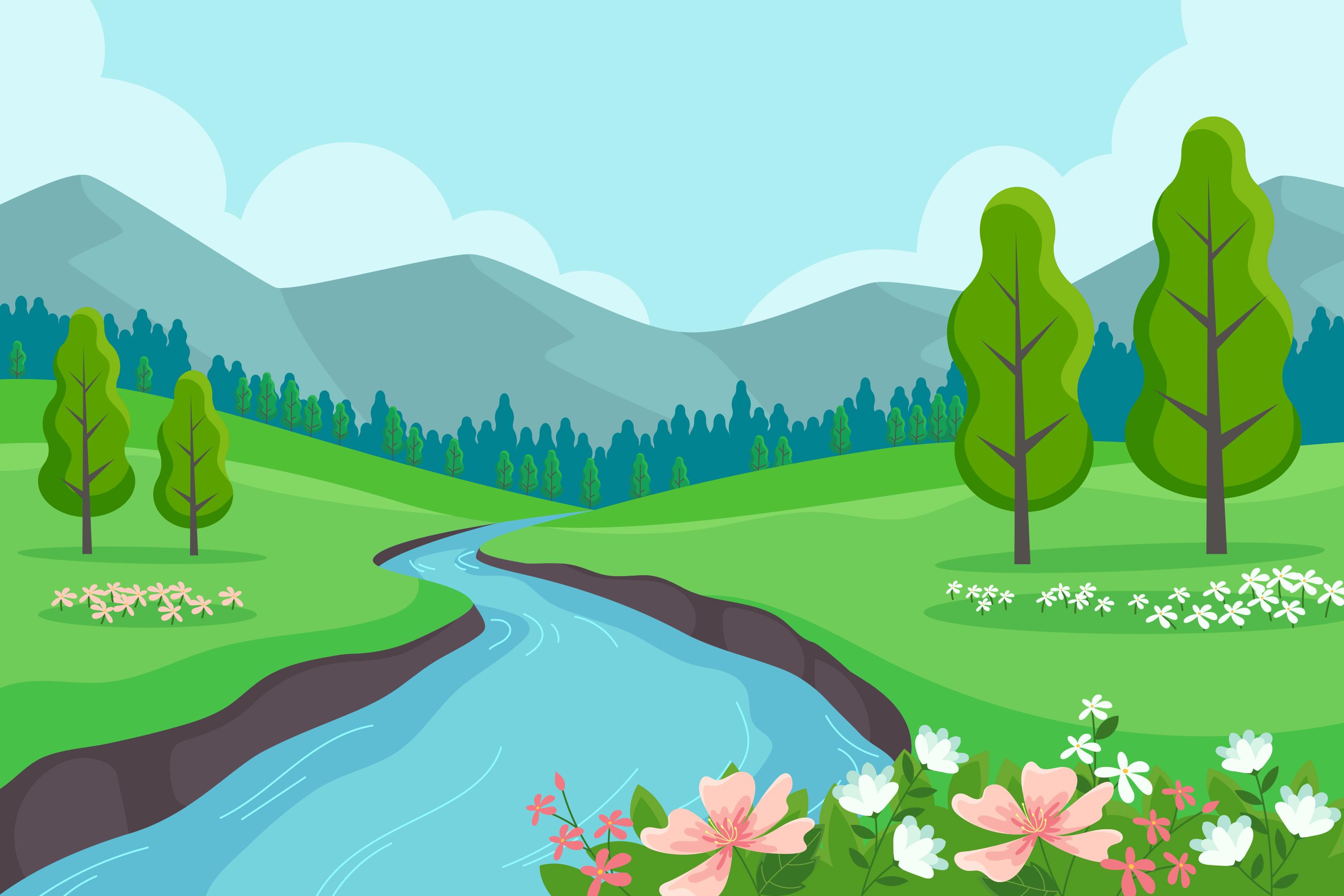 Siêu trí nhớ trổ tài
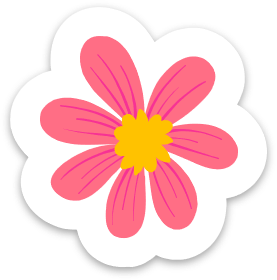 Nếu chúng mình có phép lạ
Ngủ dậy thành người lớn ngay
Đứa thì lặn xuống đáy biển
Đứa thì ngồi lái máy bay.
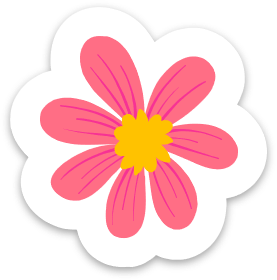 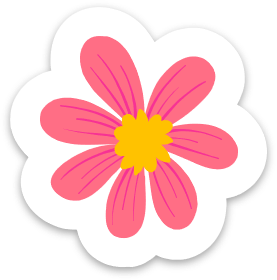 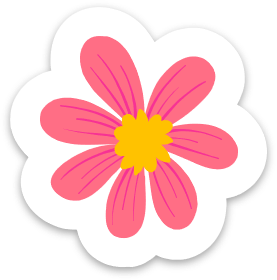 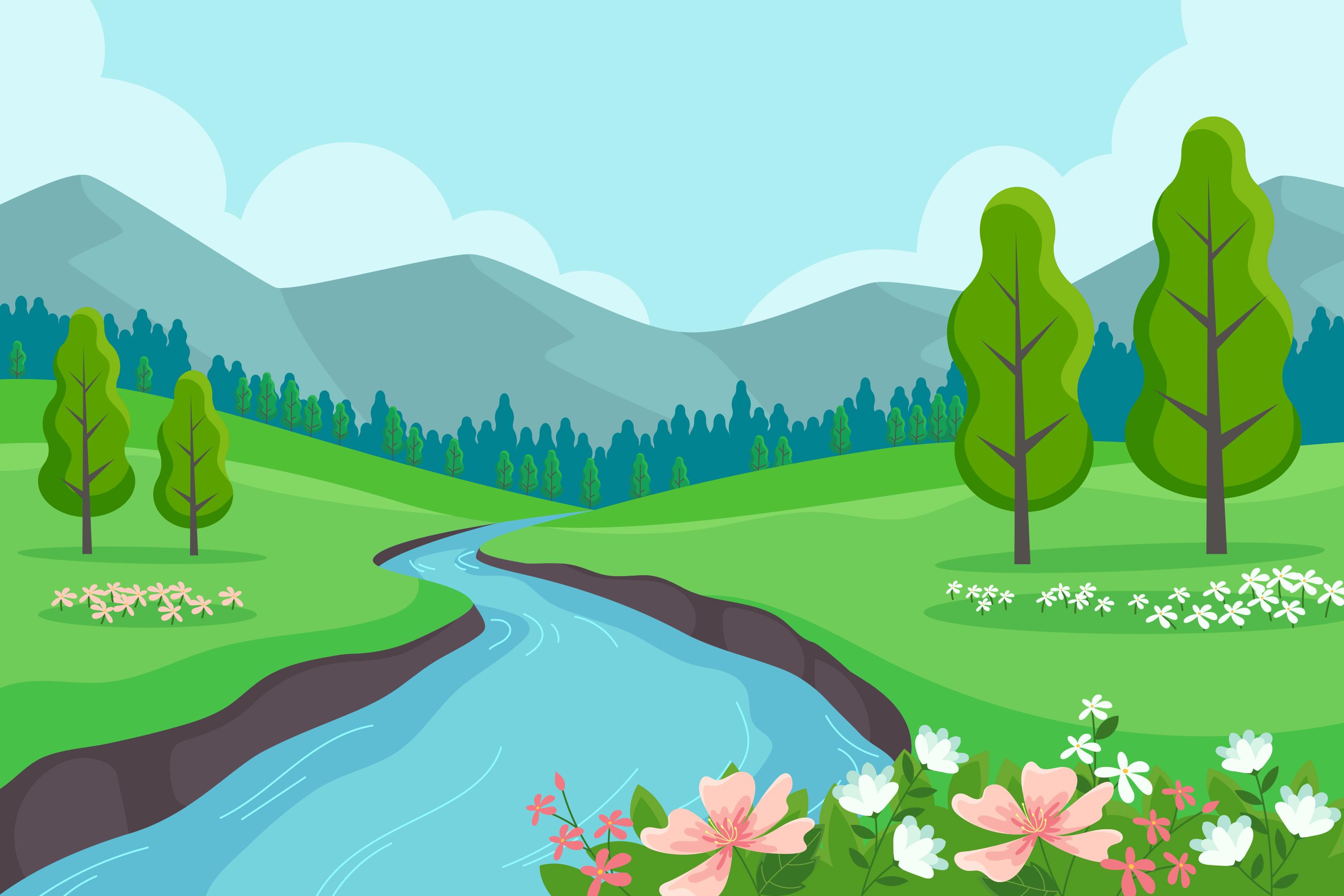 Siêu trí nhớ trổ tài
Nếu chúng mình có phép lạ
Hái triệu vì sao xuống cùng
Đúc thành ông mặt trời mới
Mãi mãi không còn mùa đông.
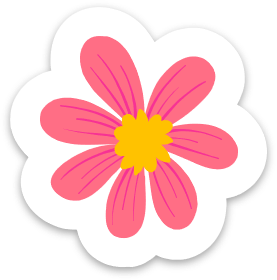 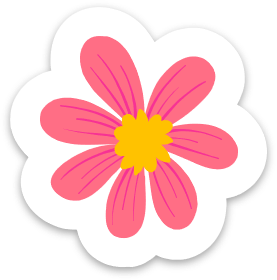 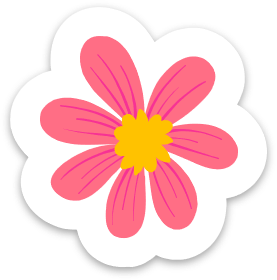 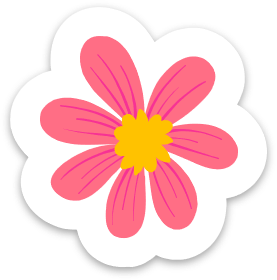 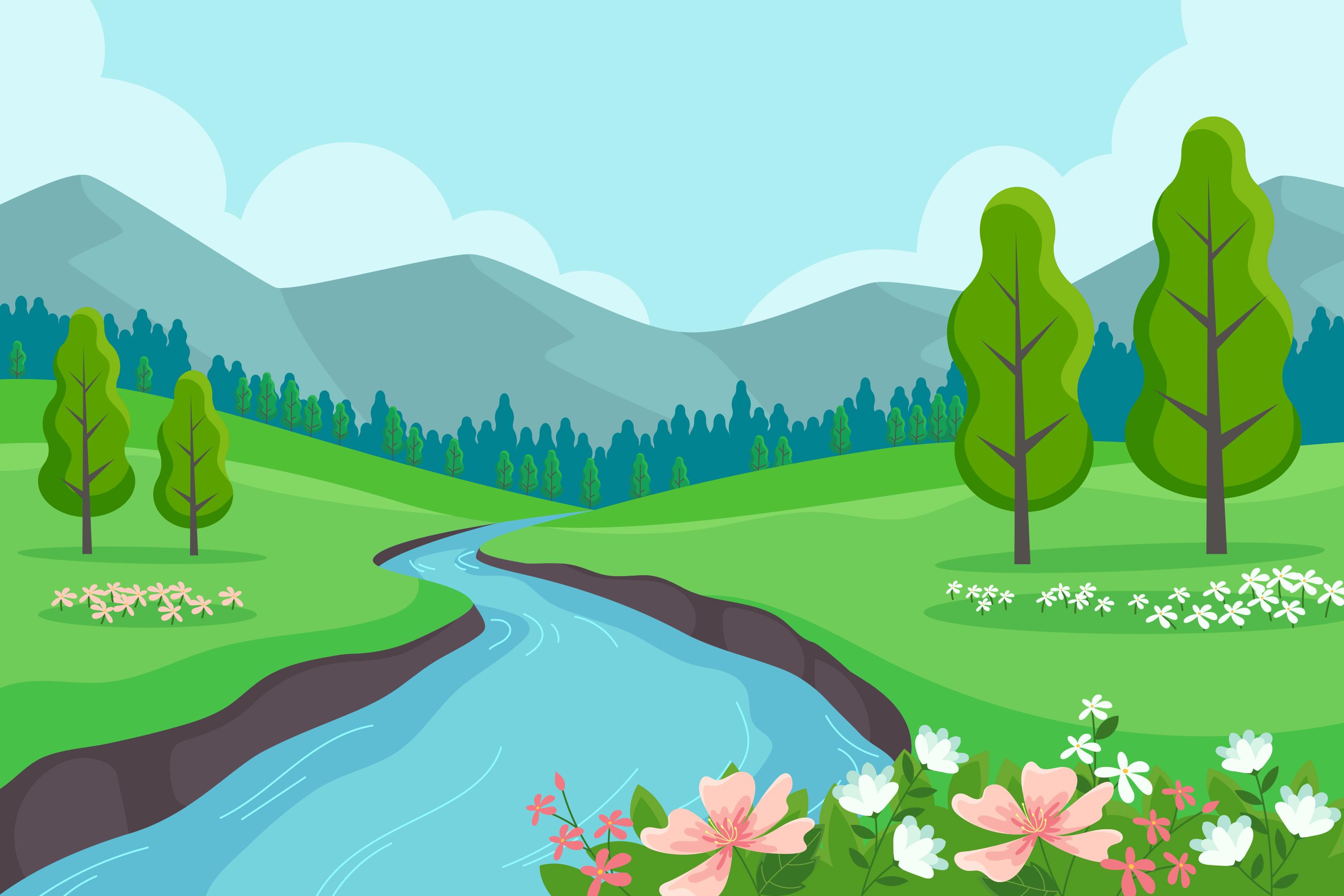 Siêu trí nhớ trổ tài
Nếu chúng mình có phép lạ
Hóa trái bom thành trái ngon
Trong ruột không còn thuốc nổ
Chỉ toàn kẹo với bi tròn.
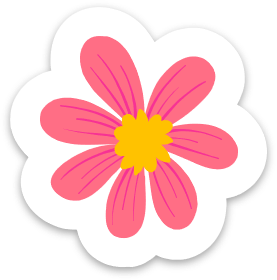 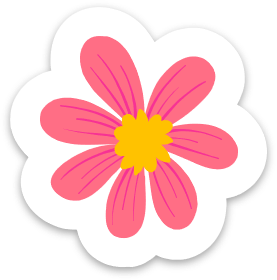 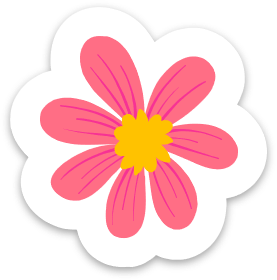 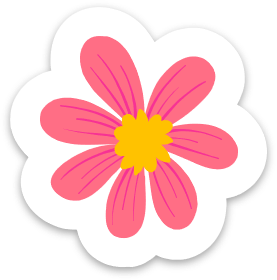 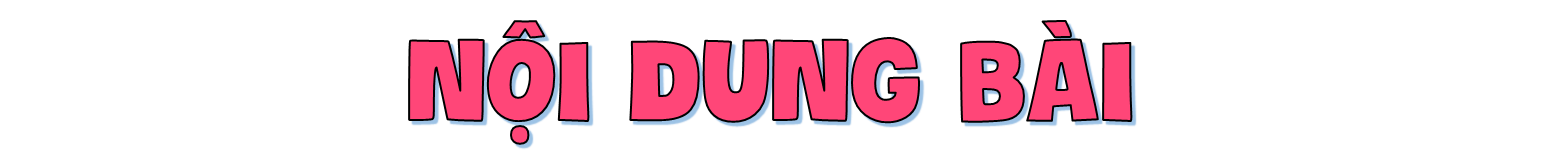 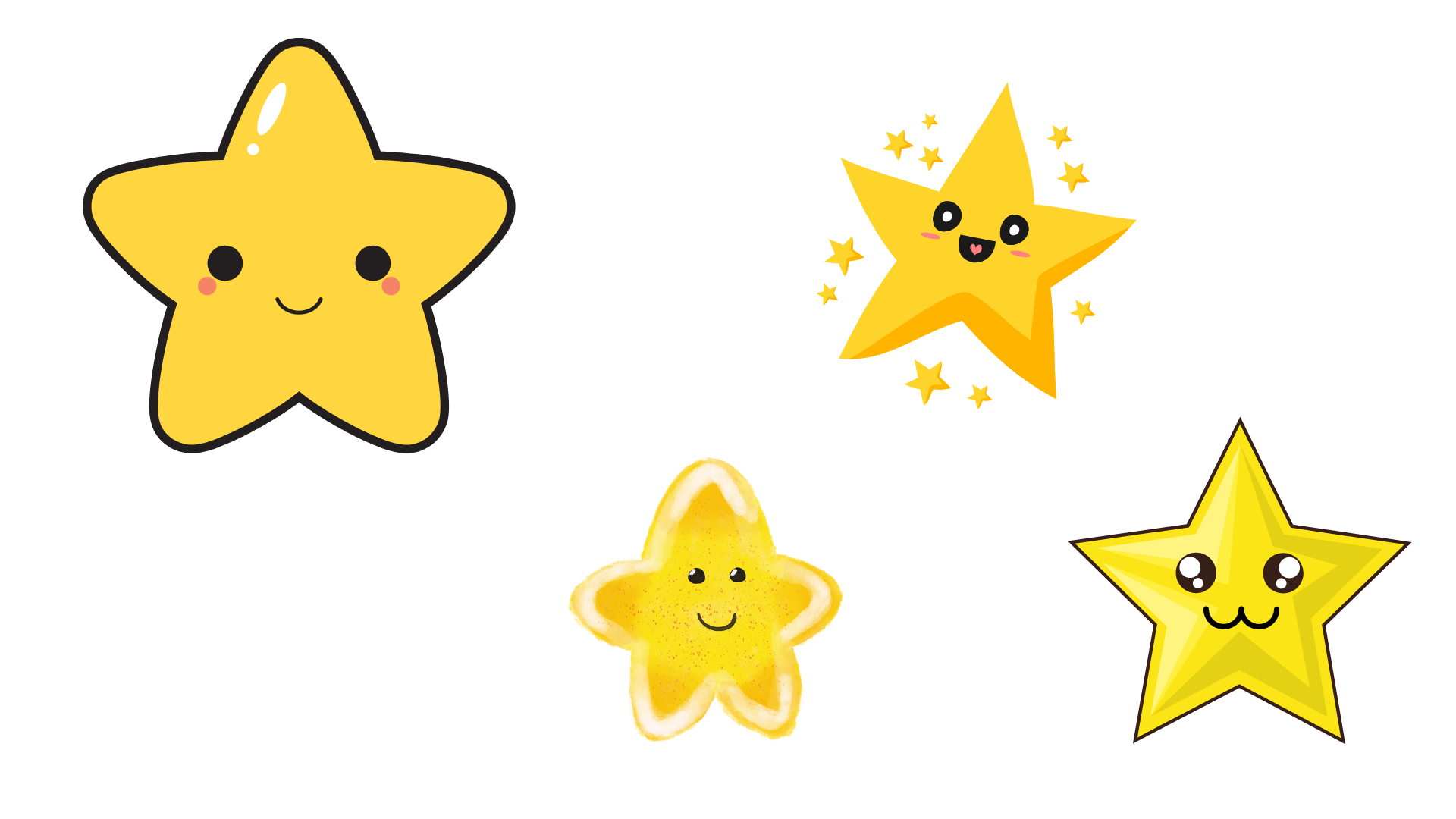 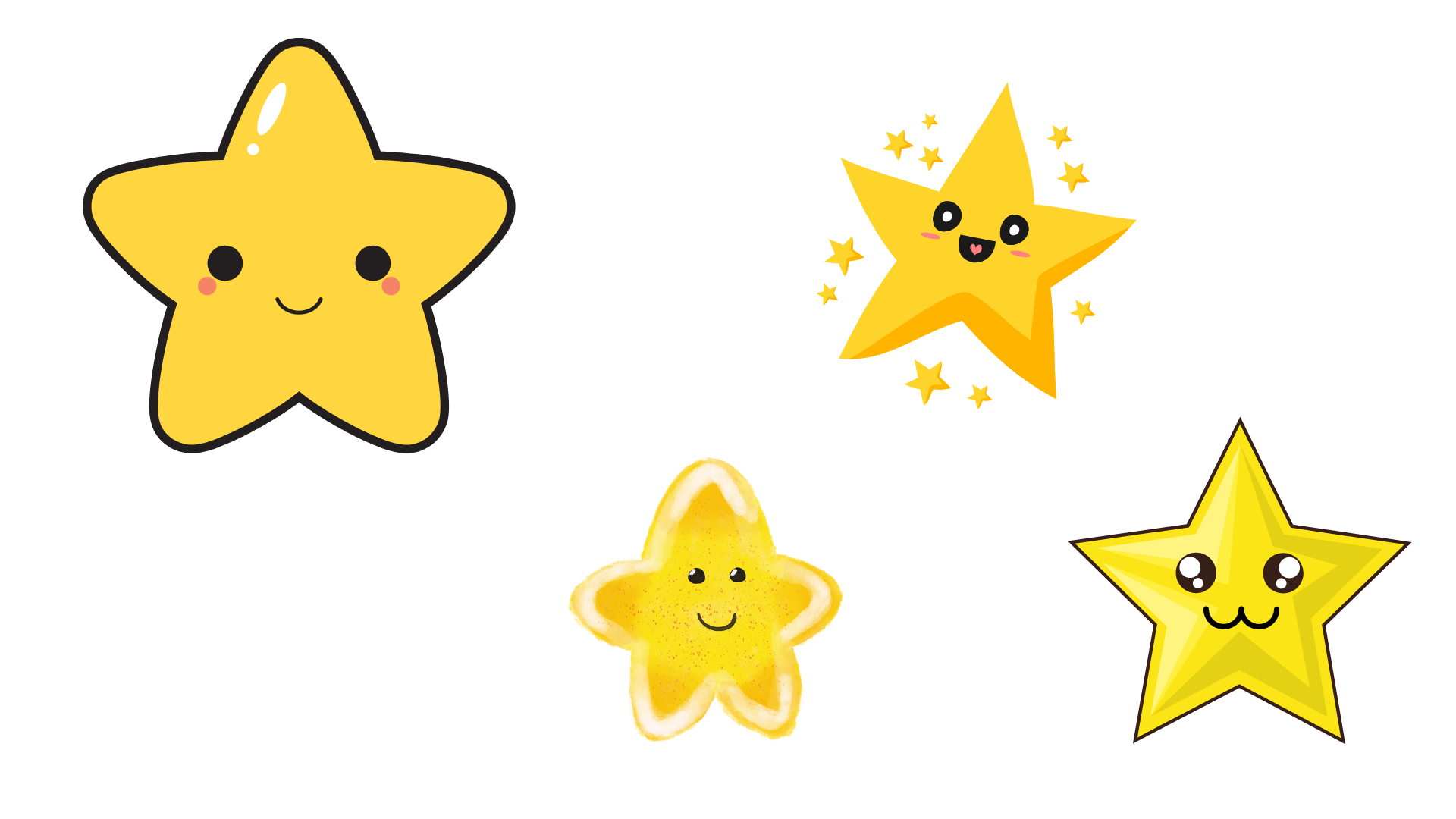 Các bạn nhỏ trong bài thơ có những ước mơ thật đẹp khi có “phép lạ”. Đó là những mơ ước góp phần xây dựng trở nên tốt đẹp, hạnh phúc hơn”
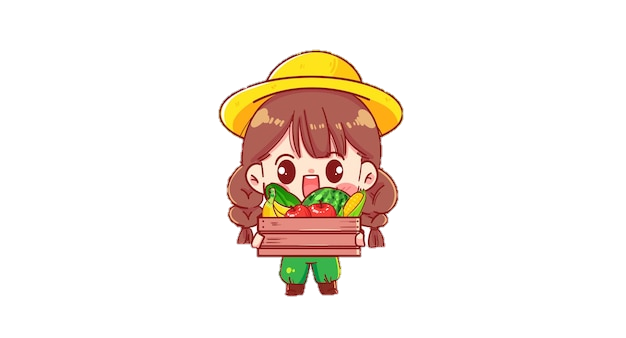 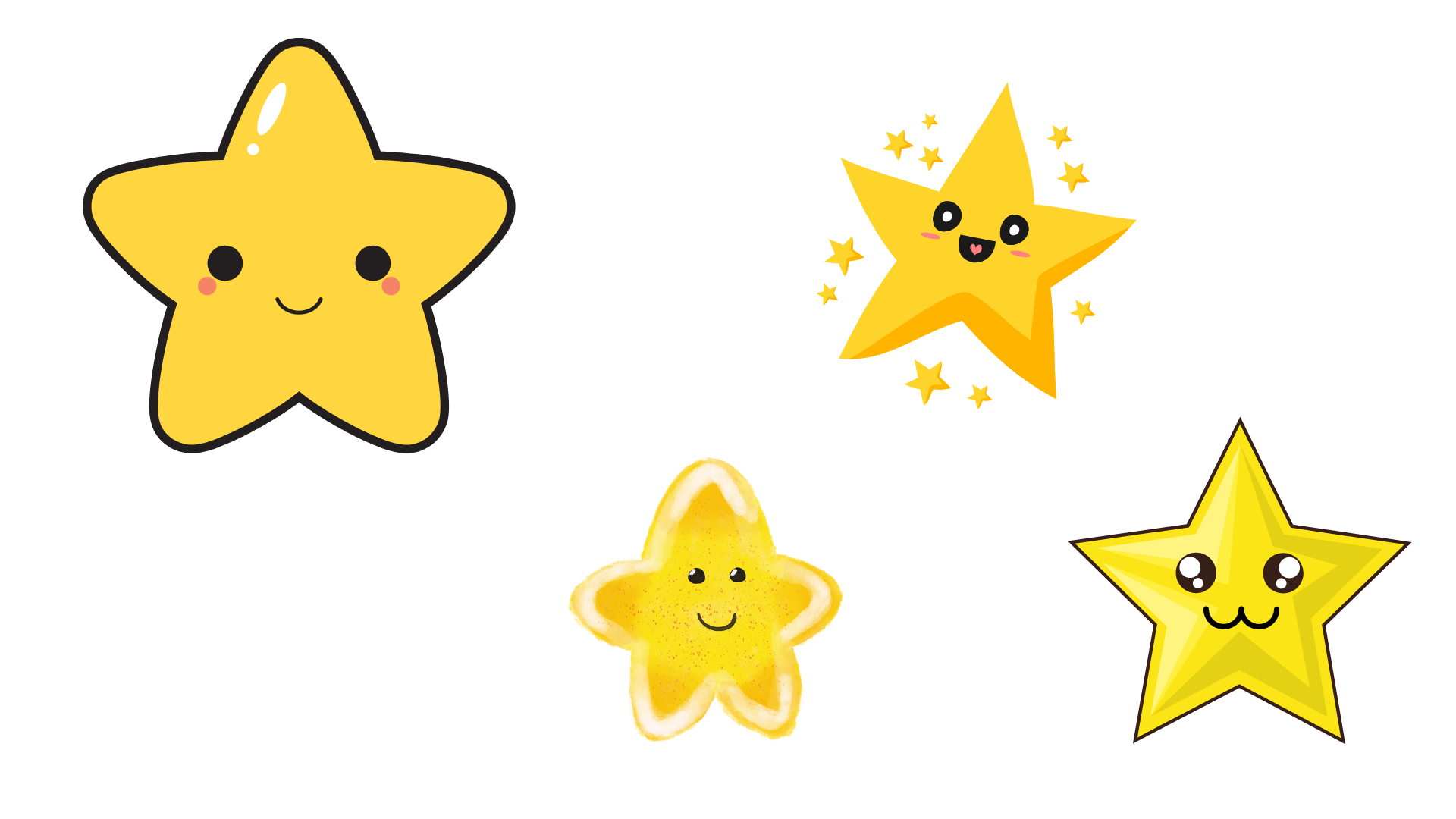 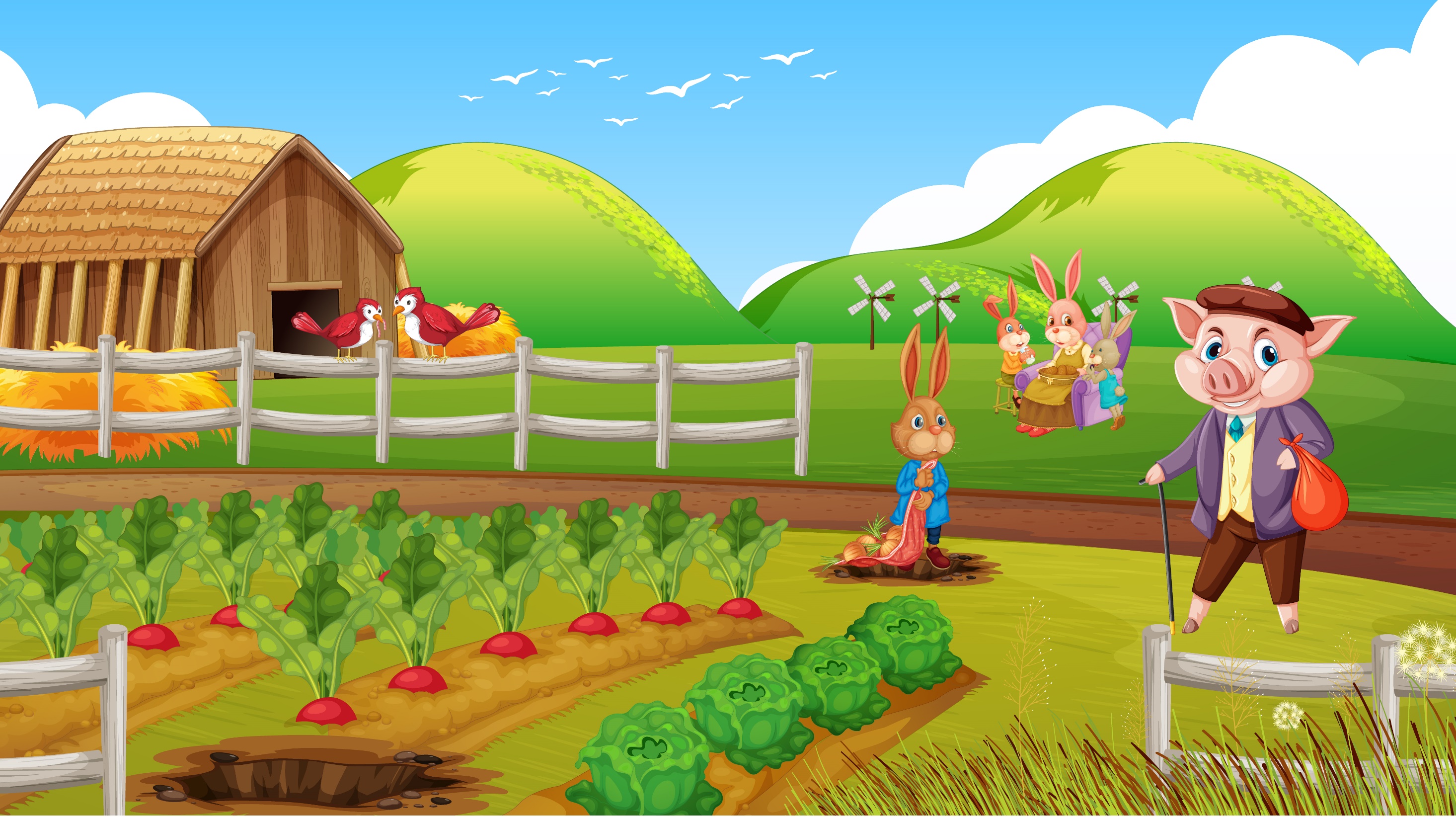 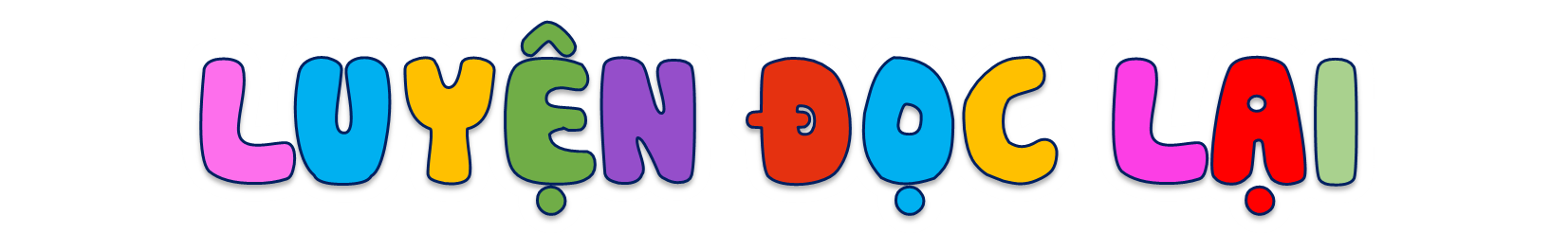 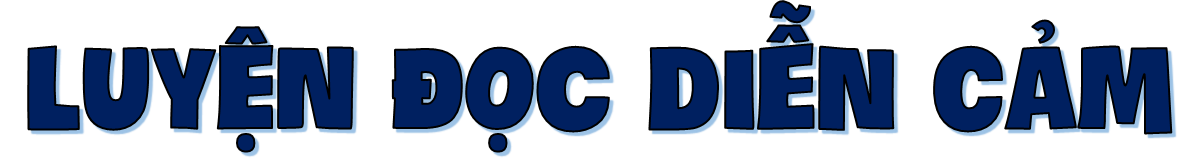 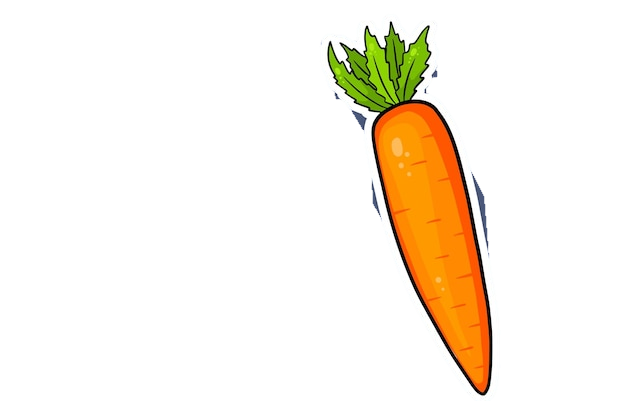 Đọc diễn cảm ngắt, nghỉ theo nhịp thơ, từng khổ thơ theo cảm xúc của bạn nhỏ.
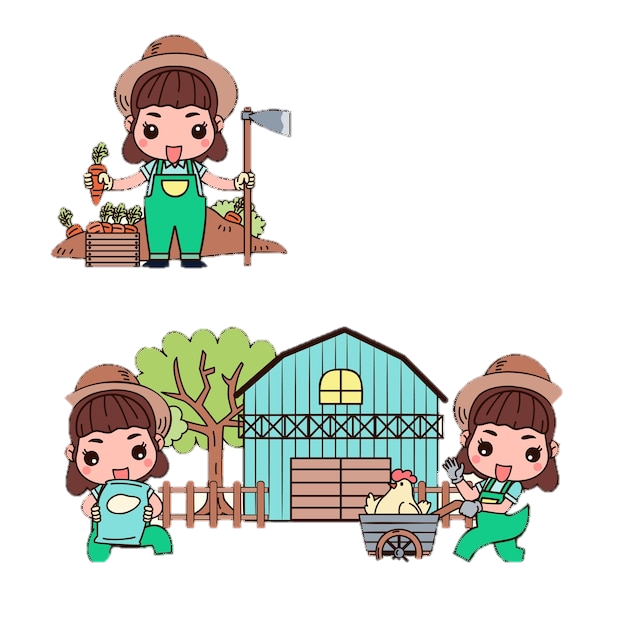 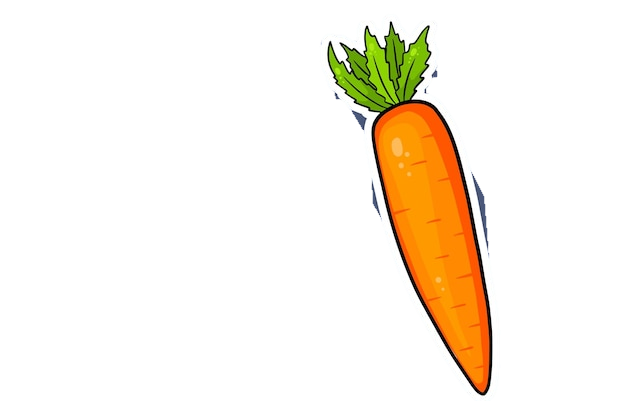 Nhấn giọng vào những từ ngữ chỉ ước mơ, cảm xúc của bạn nhỏ.
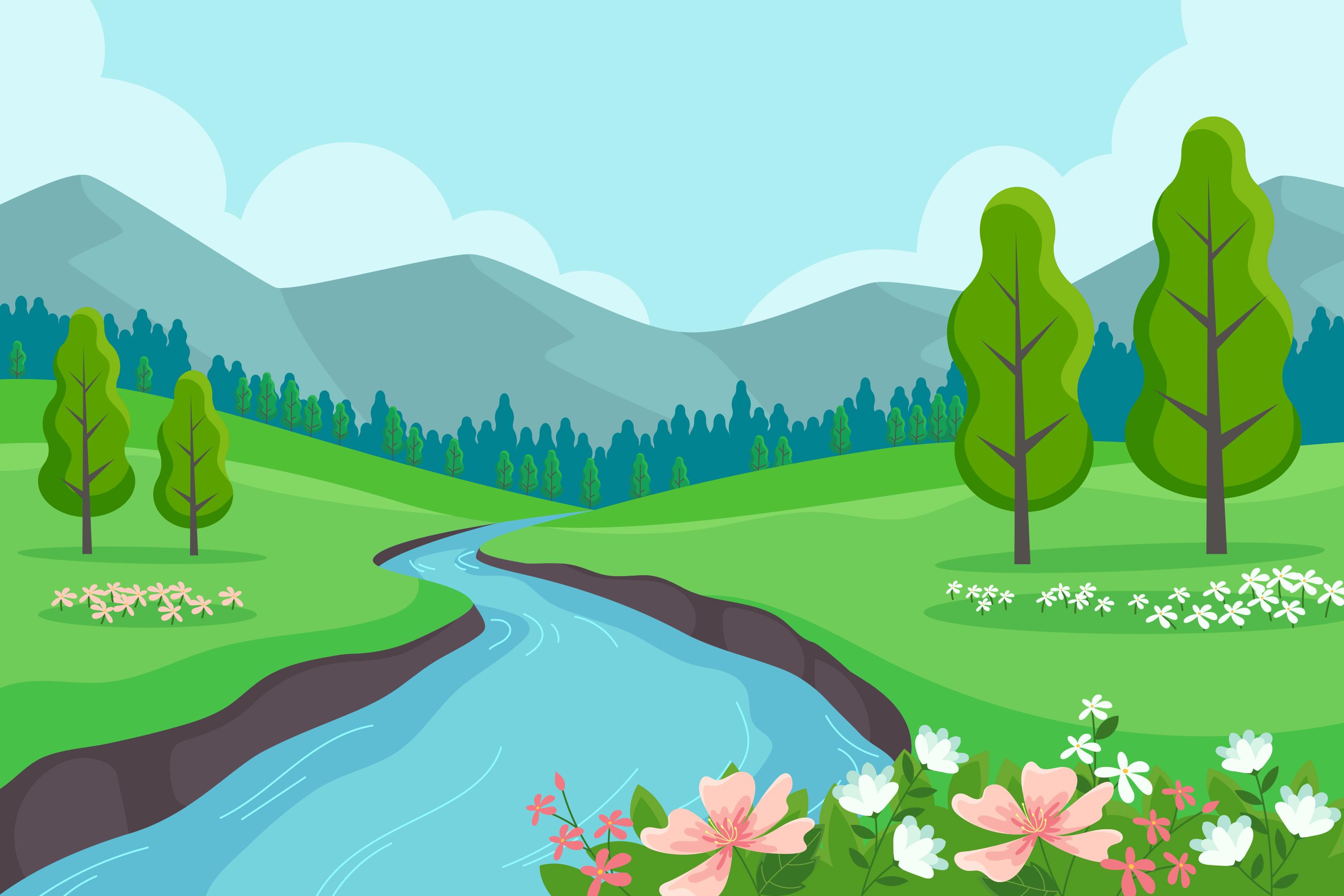 Võ Thanh An
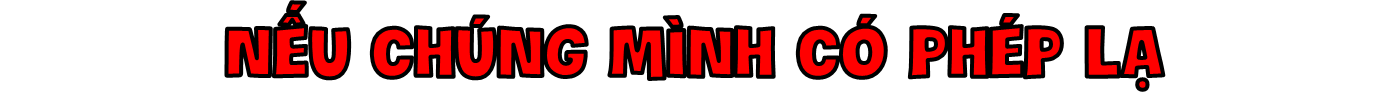 Nếu chúng mình có phép lạ
Hóa trái bom thành trái ngon
Trong ruột không còn thuốc nổ
Chỉ toàn kẹo với bi tròn.
Nếu chúng mình có phép lạ
Bắt hạt giống nảy mầm nhanh
Chớp mắt thành cây đầy quả
Tha hồ hái chén ngọt lành.
Nếu chúng mình có phép lạ
Ngủ dậy thành người lớn ngay
Đứa thì lặn xuống đáy biển
Đứa thì ngồi lái máy bay.
Nếu chúng mình có phép lạ!
Nếu chúng mình có phép lạ!
                          (Định Hải)
Nếu chúng mình có phép lạ
Hái triệu vì sao xuống cùng
Đúc thành ông mặt trời mới
Mãi mãi không còn mùa đông.
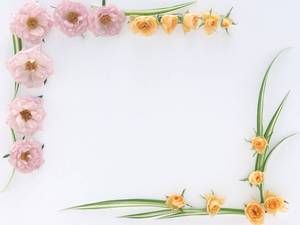 Tiết học kết thúc
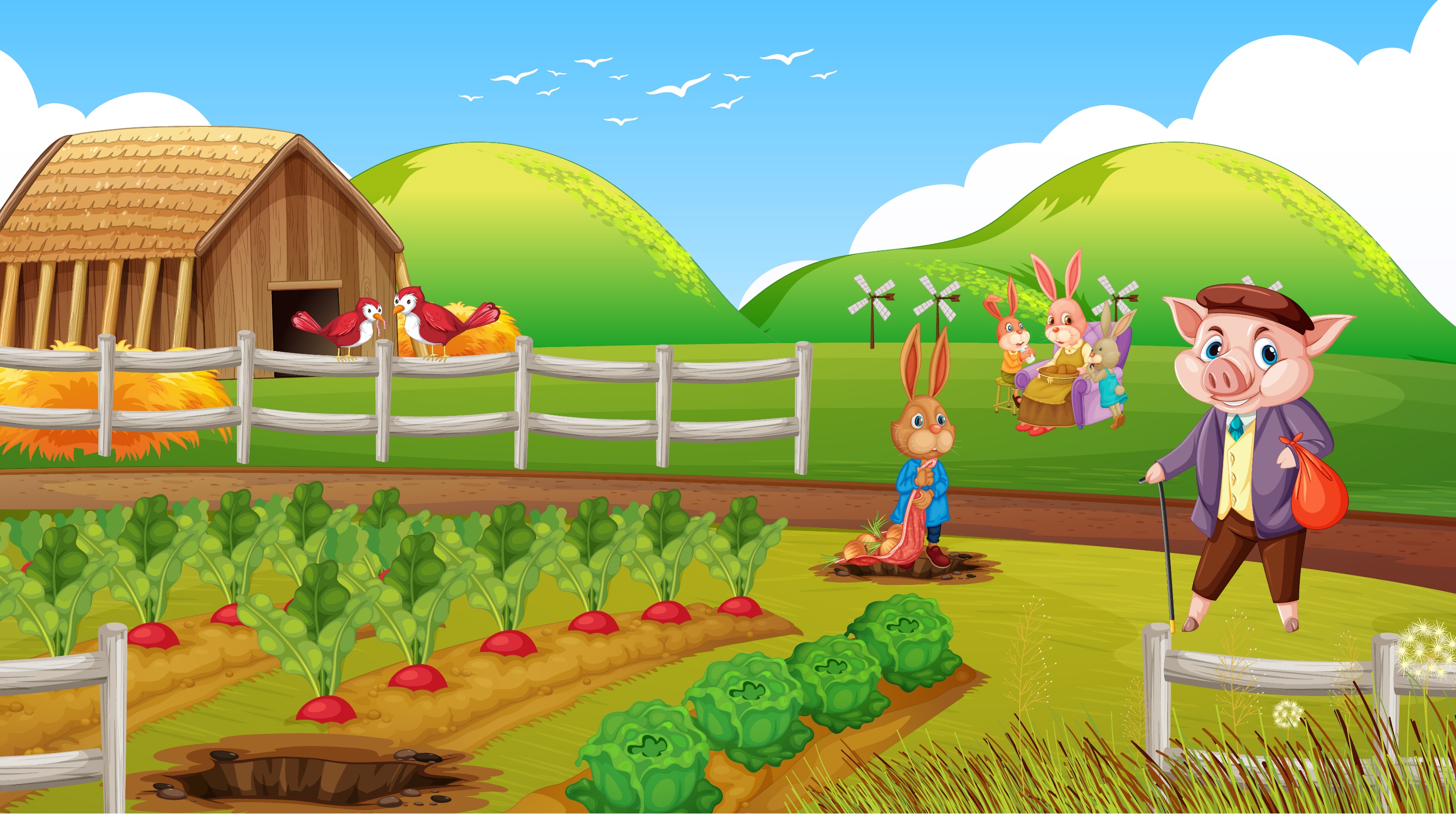 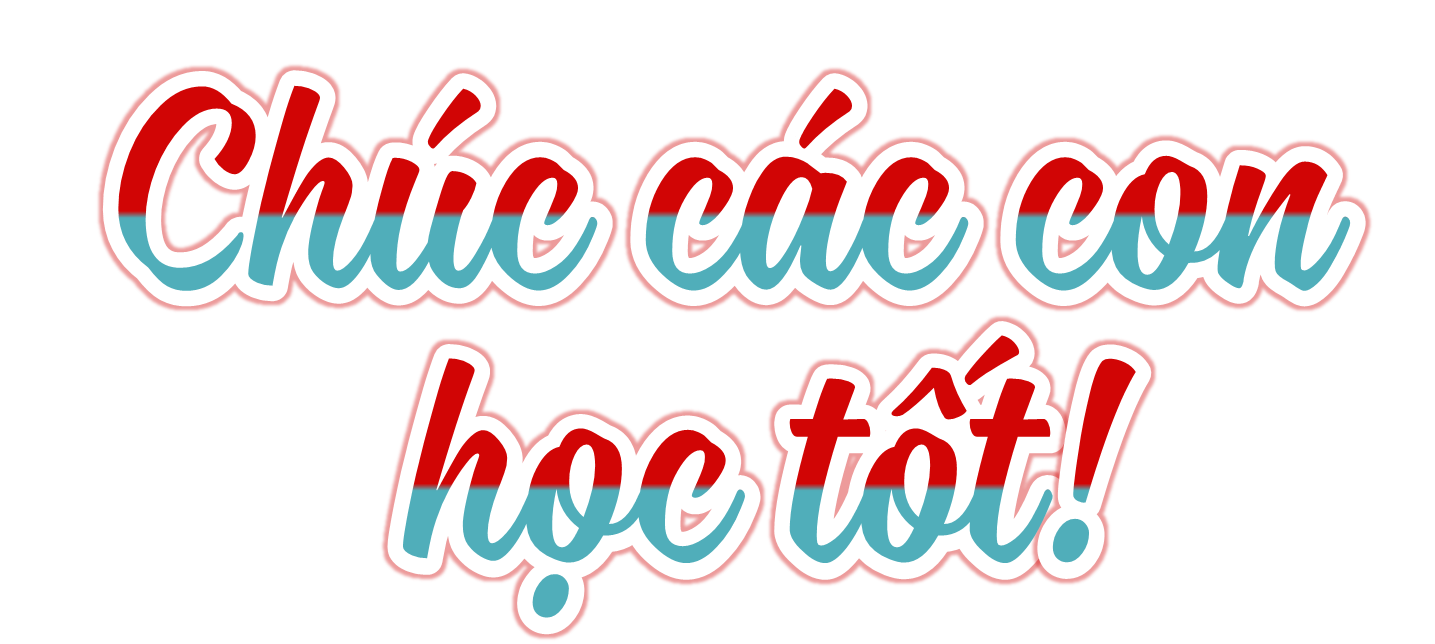